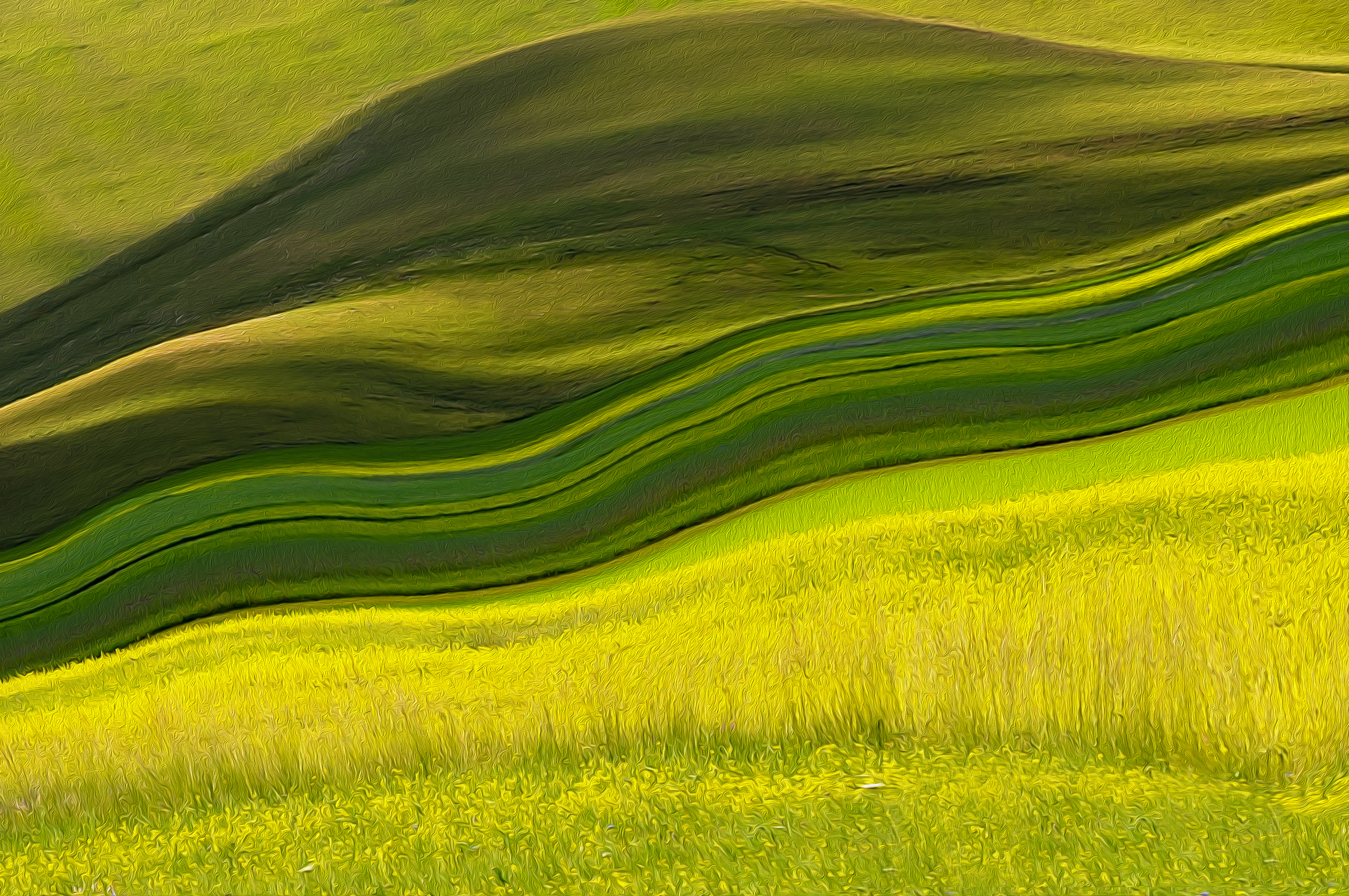 ผลงานทำพื้นที่ “ห้องรวบรวมอุปกรณ์จัดเลี้ยง” แห่งใหม่ ตามหลัก 5 ส สู่ความปลอดภัย
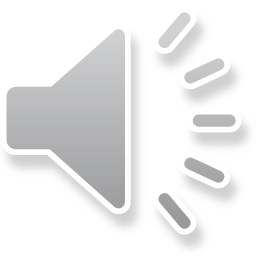 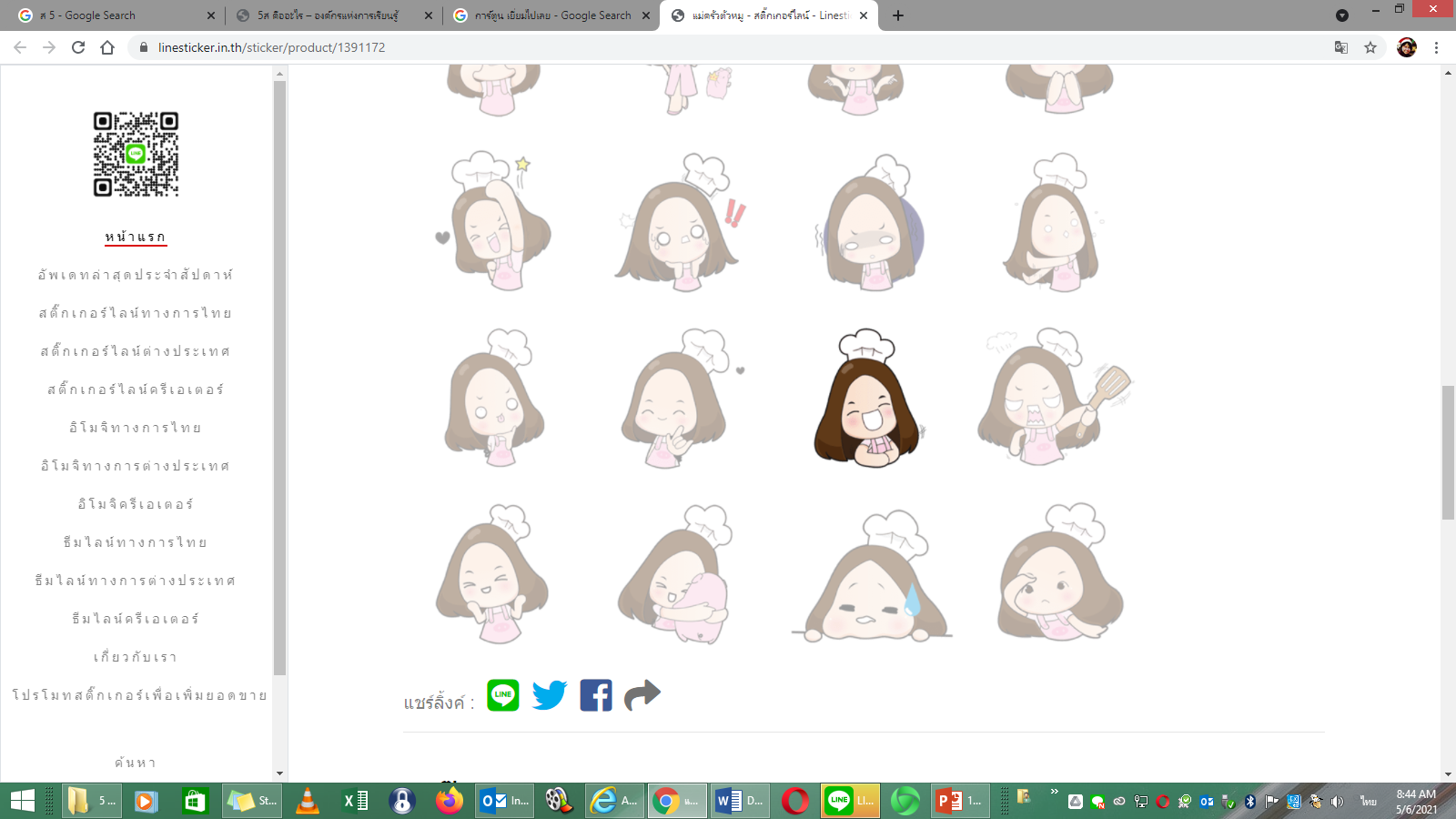 “ฝ่ายบริหารทำ 5 ส                กันคะ”
ภาพก่อน ปรับพื้นที่เก็บอุปกรณ์จัดเลี้ยง
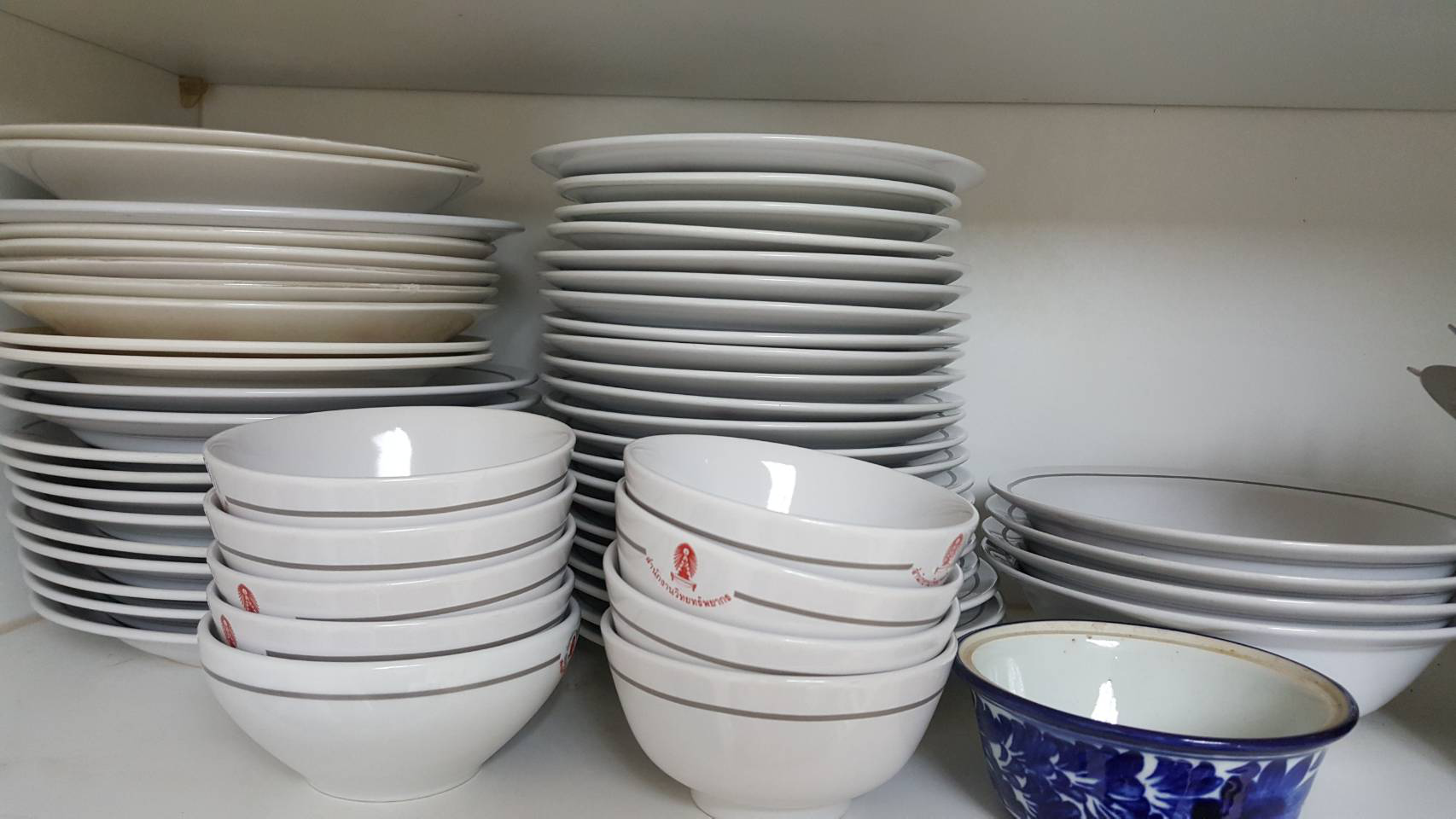 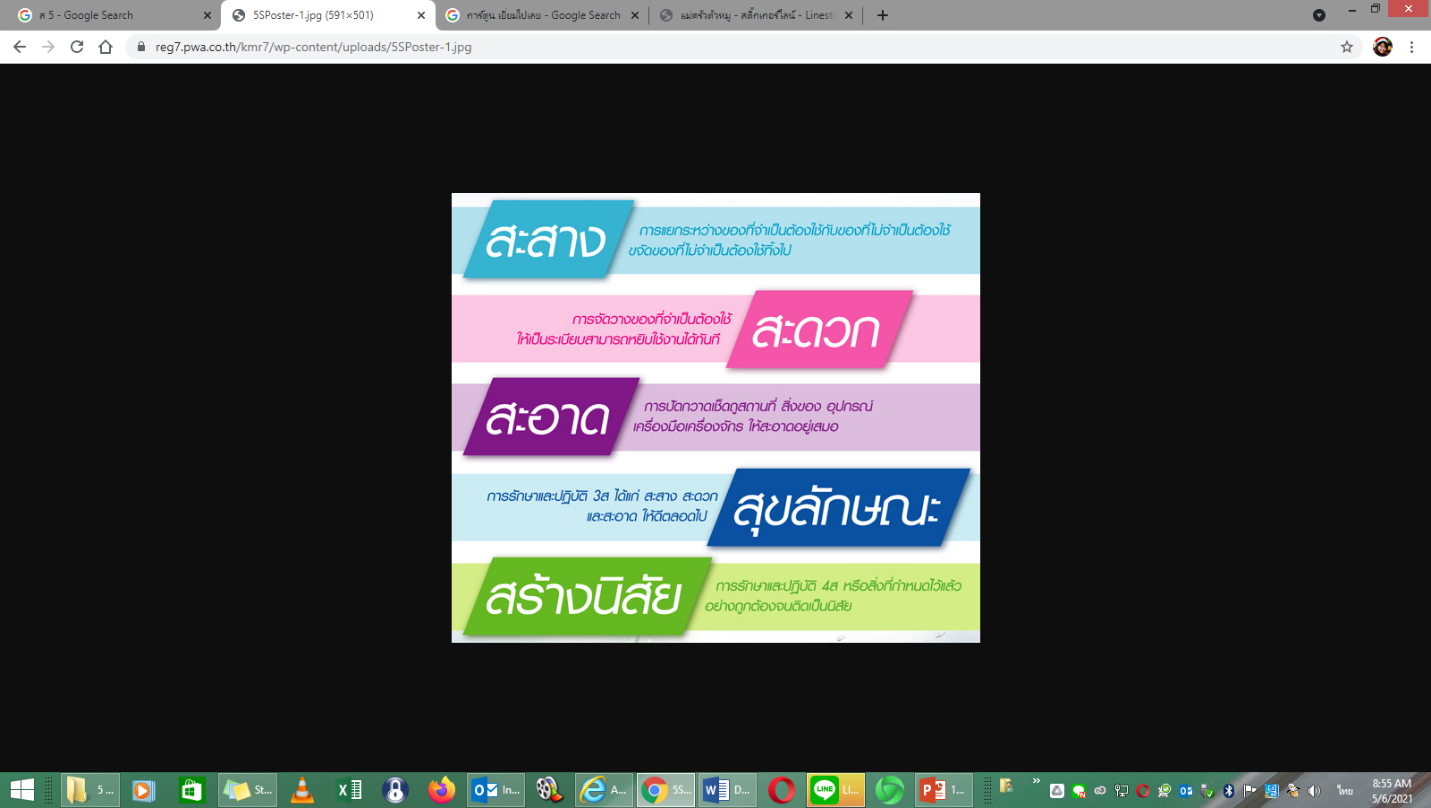 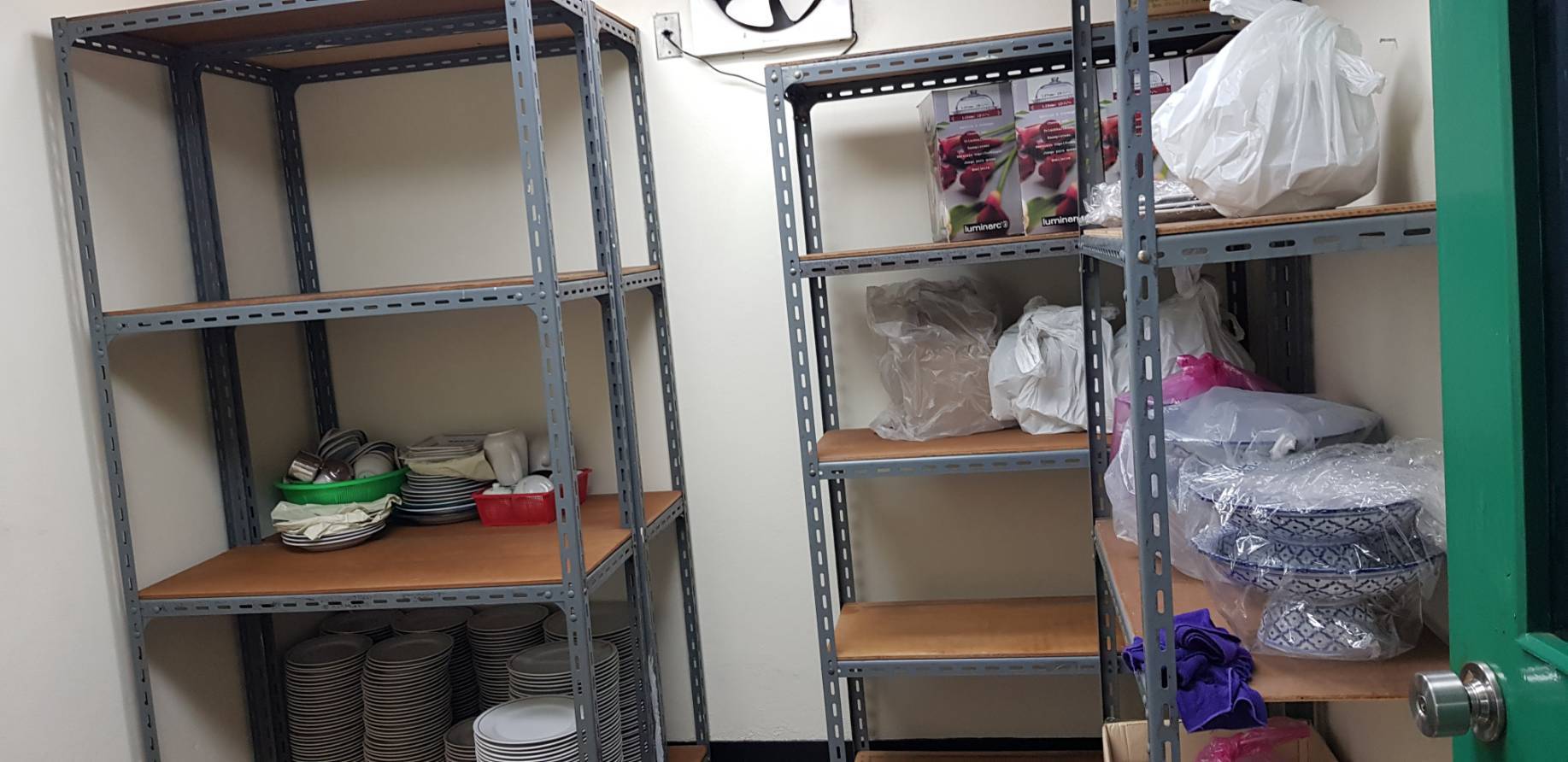 แยกระหว่างของที่จำเป็นต้องใช้กับ
 ของที่ไม่จำเป็นต้องใช้ ขจัดของที่ไม่  
 จำเป็นต้องใช้ ออกนอกพื้นที่
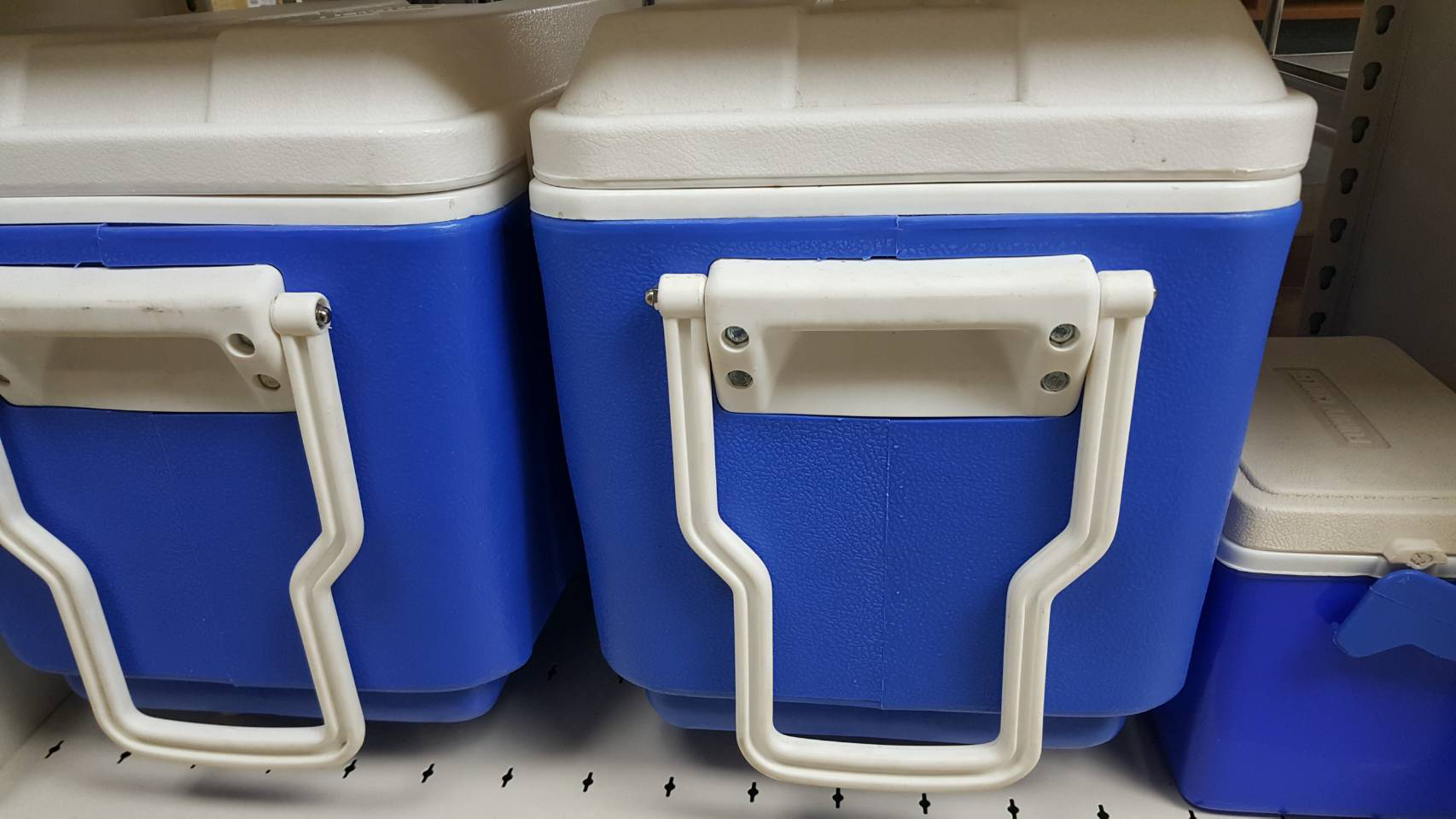 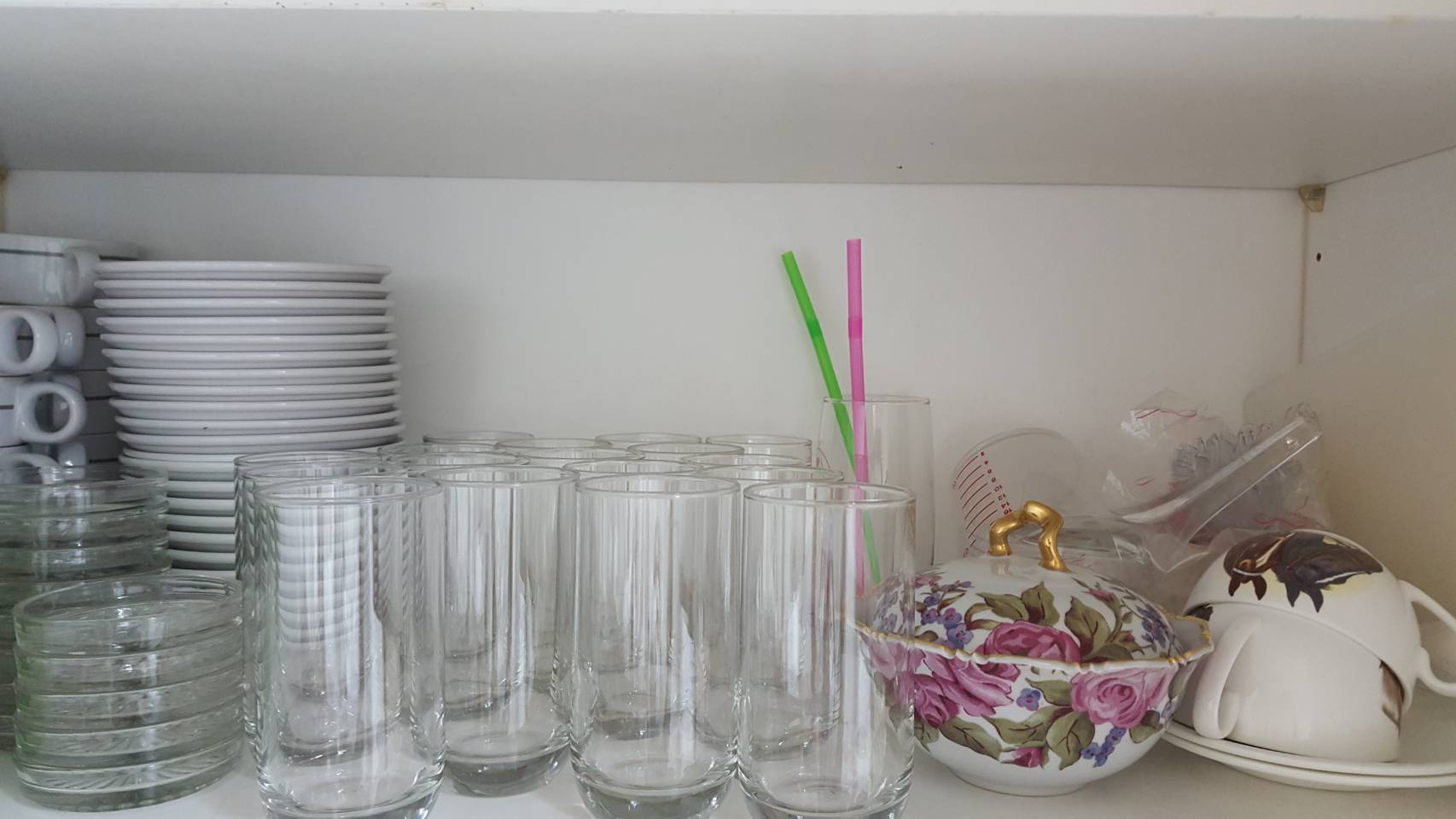 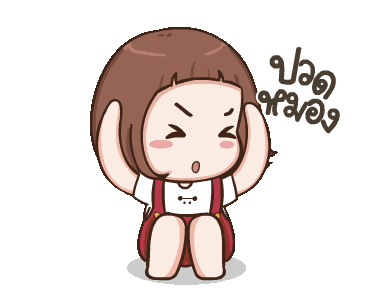 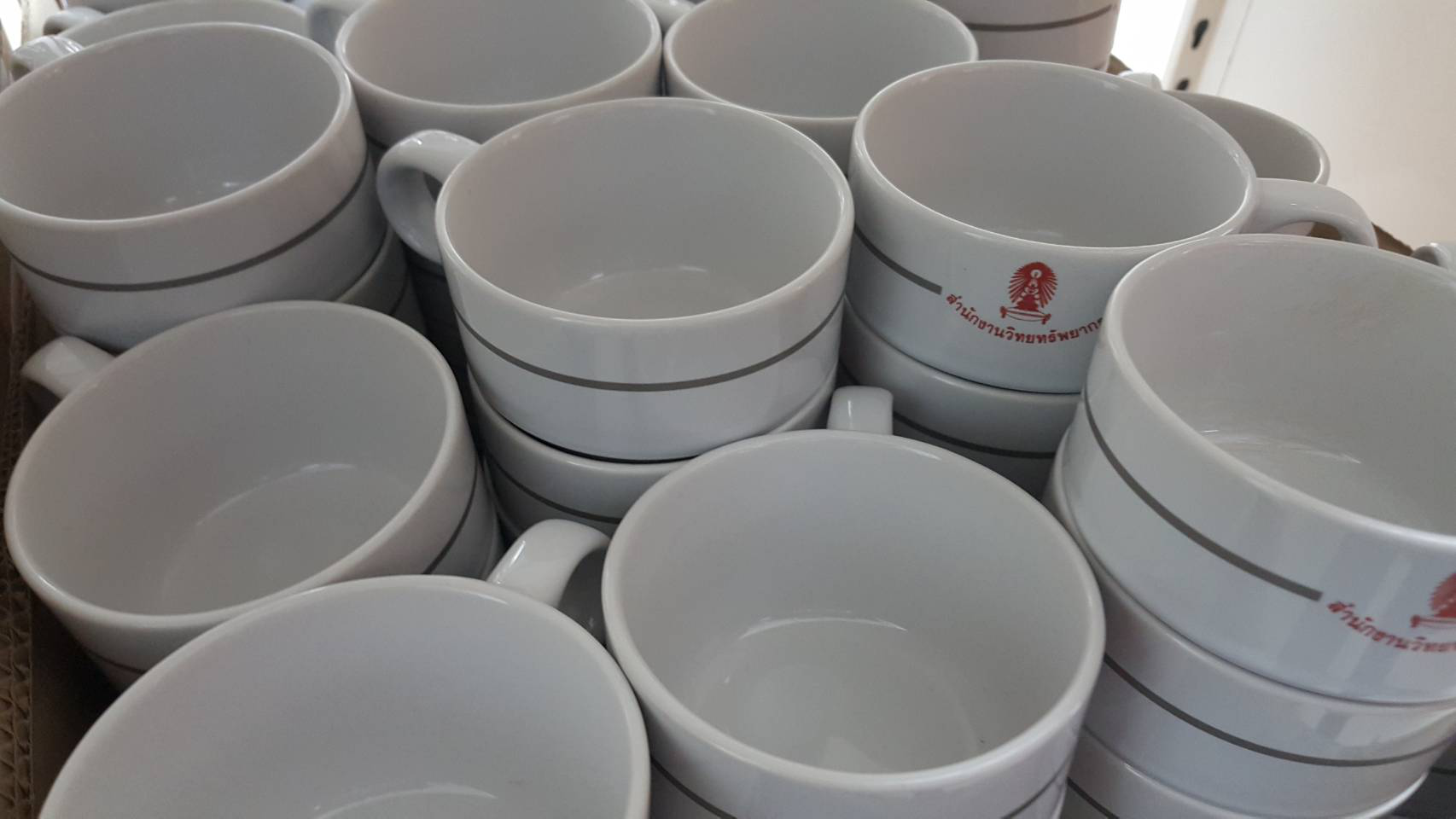 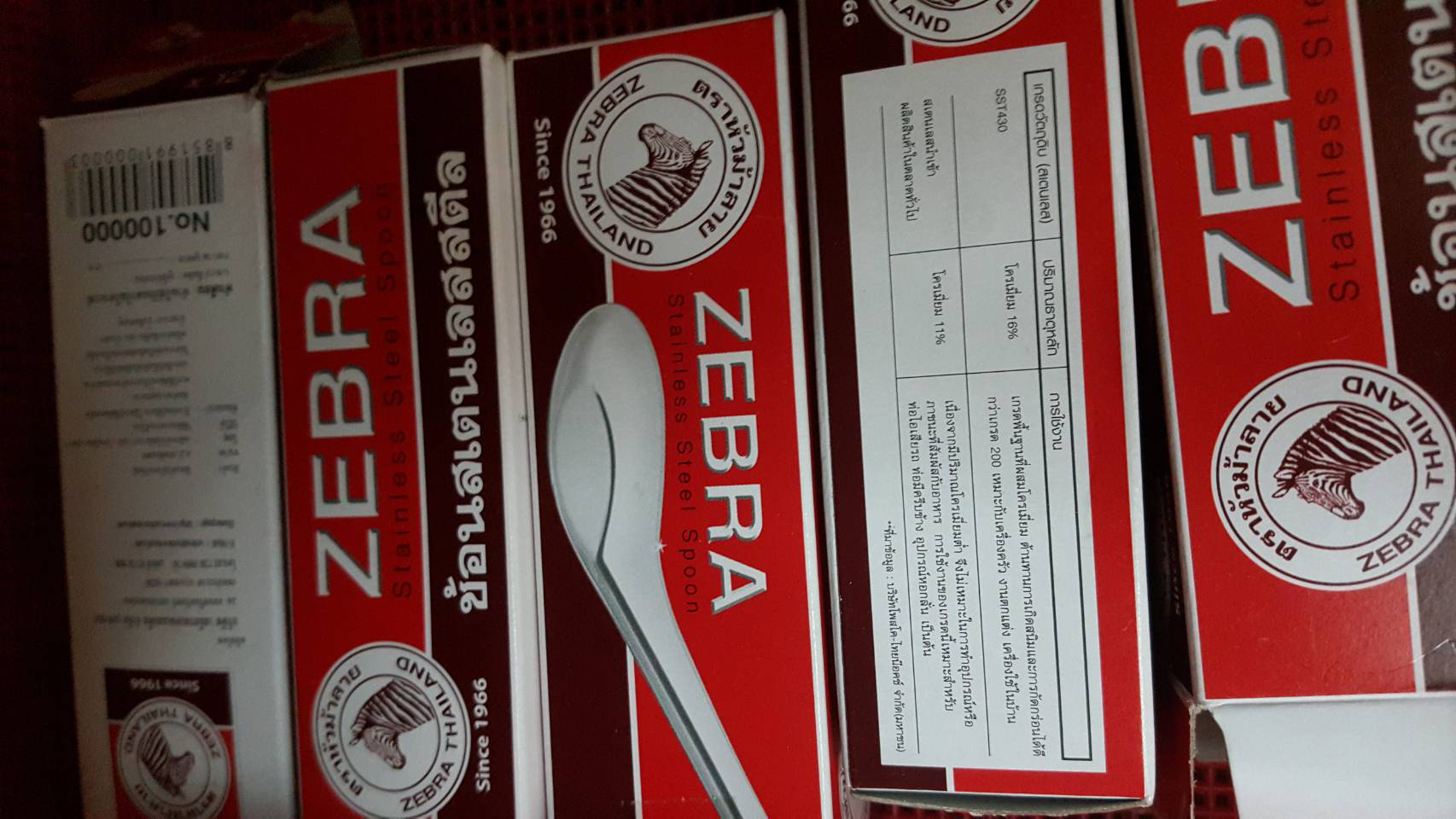 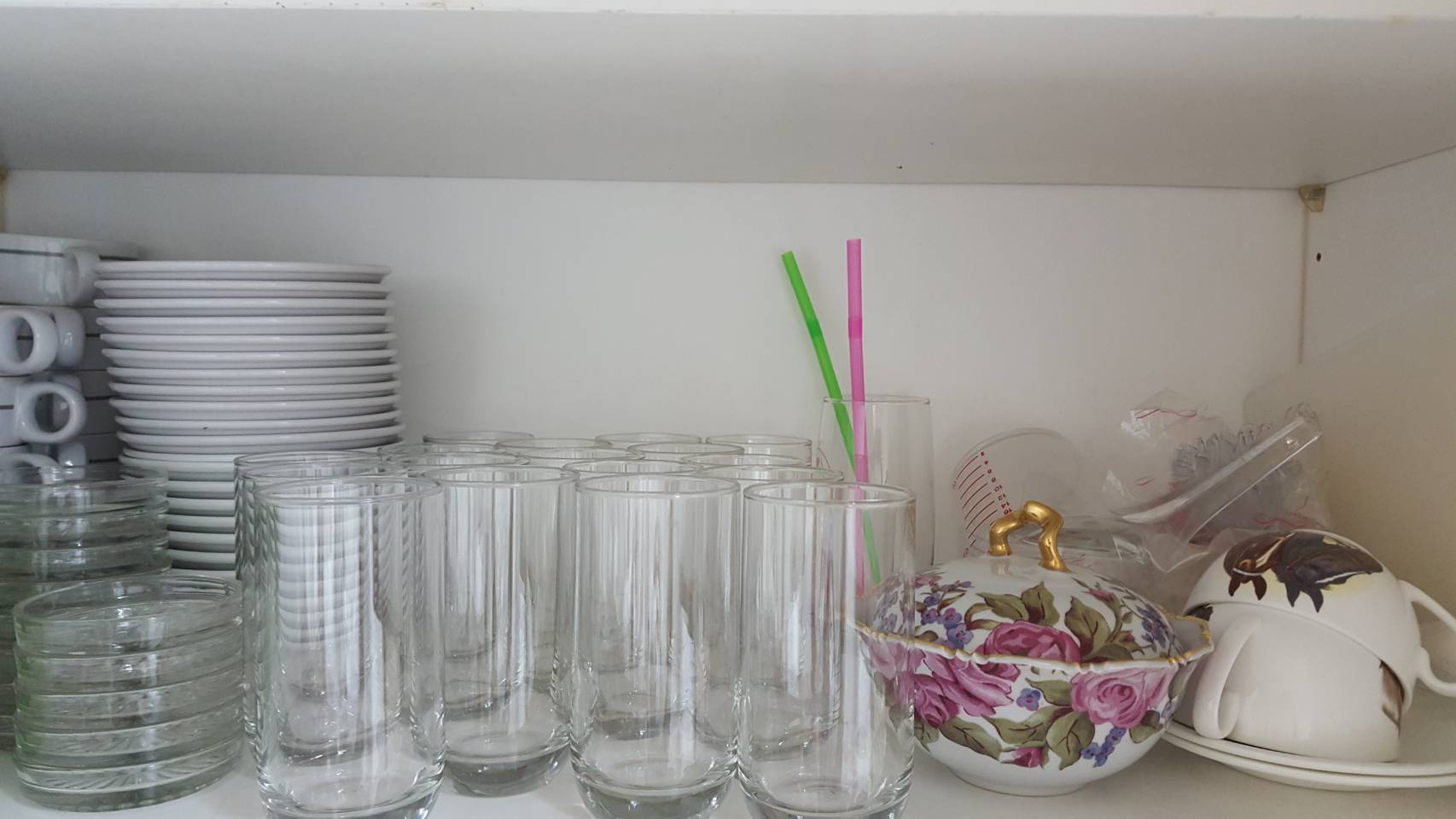 ภาพก่อน ปรับพื้นที่เก็บอุปกรณ์จัดเลี้ยง
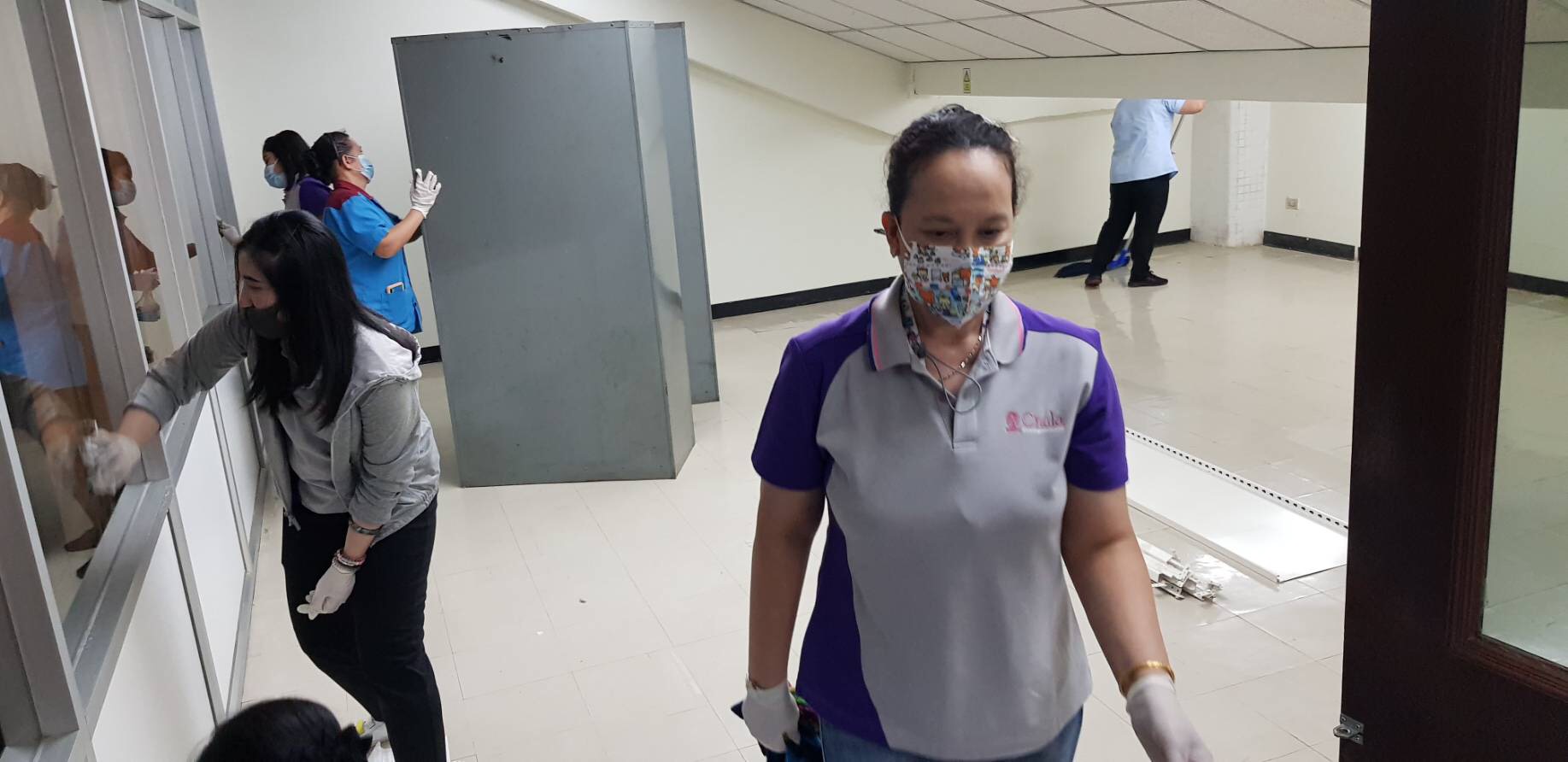 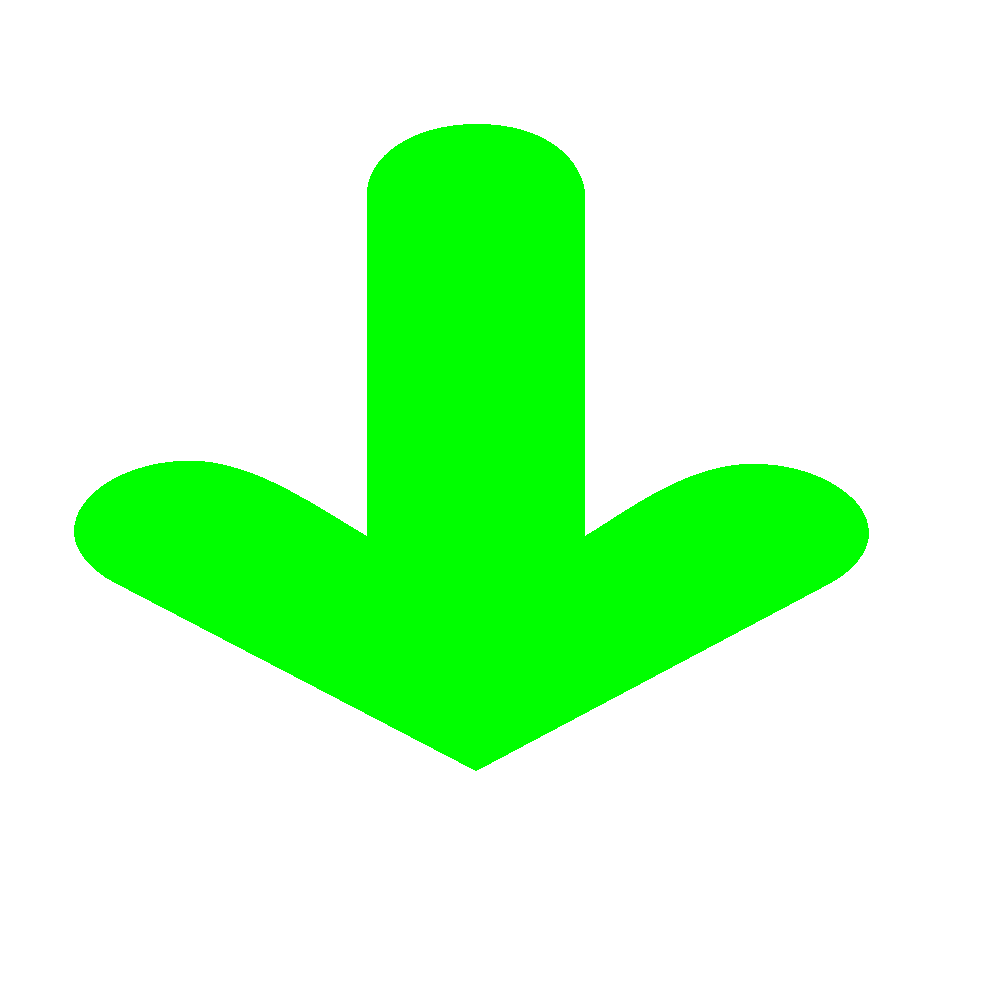 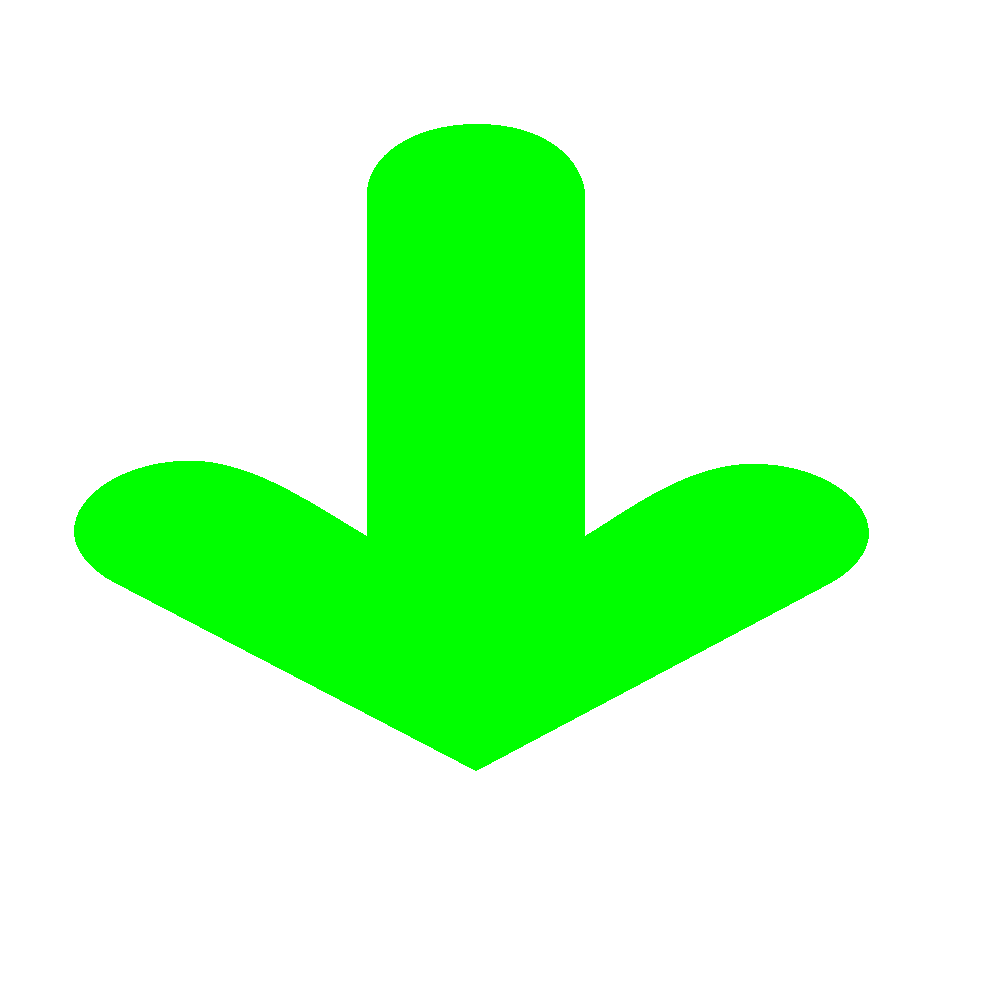 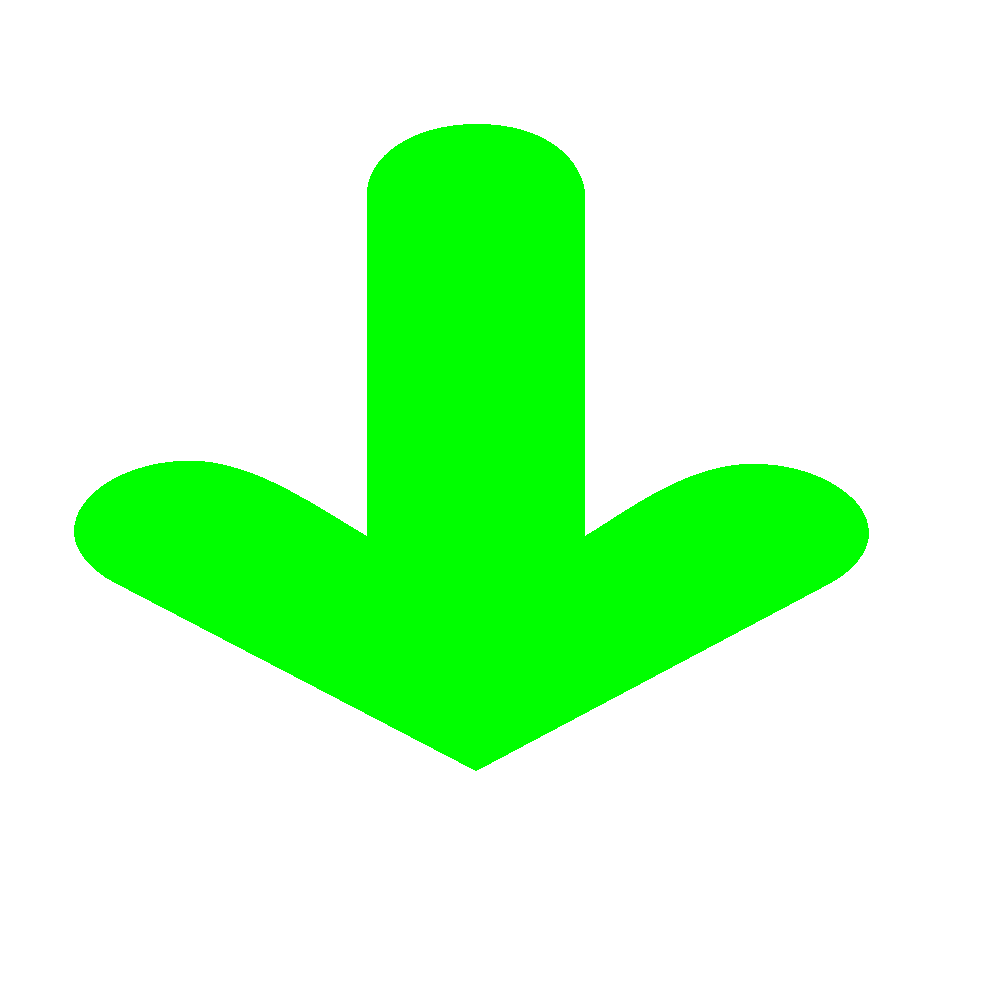 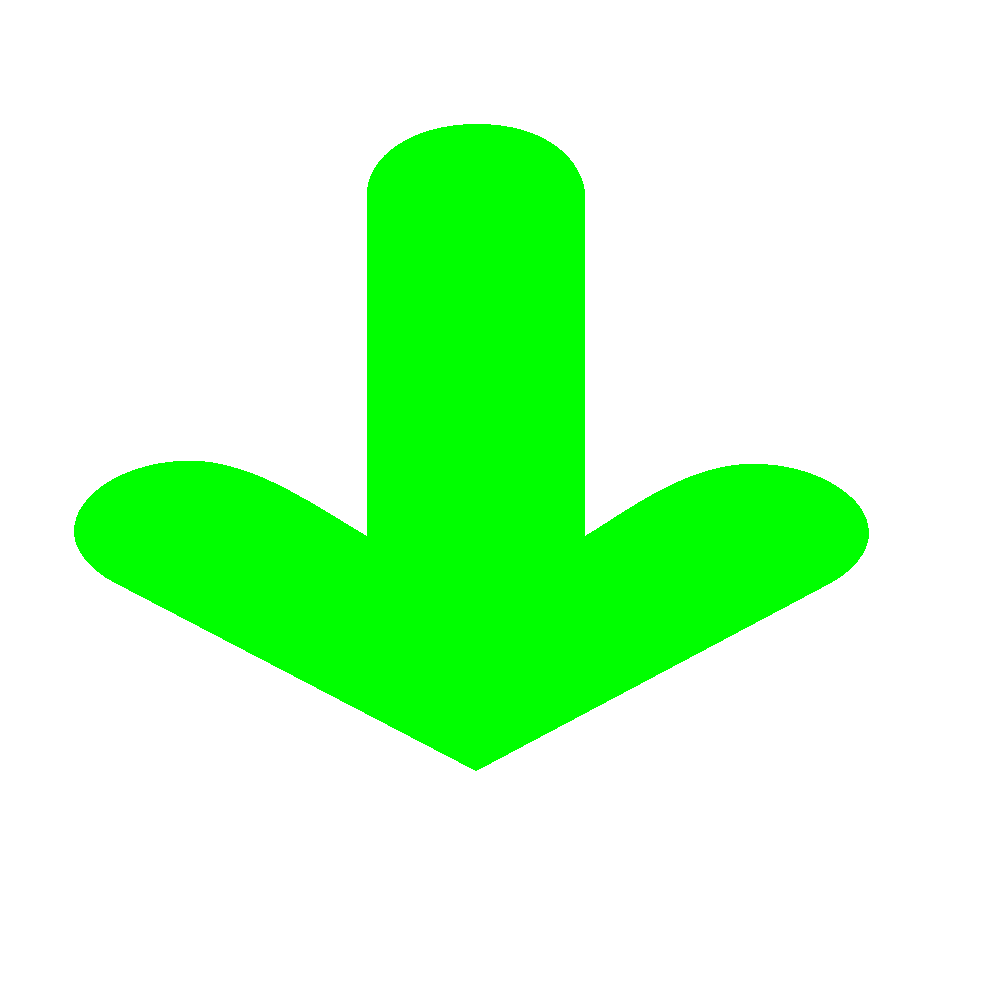 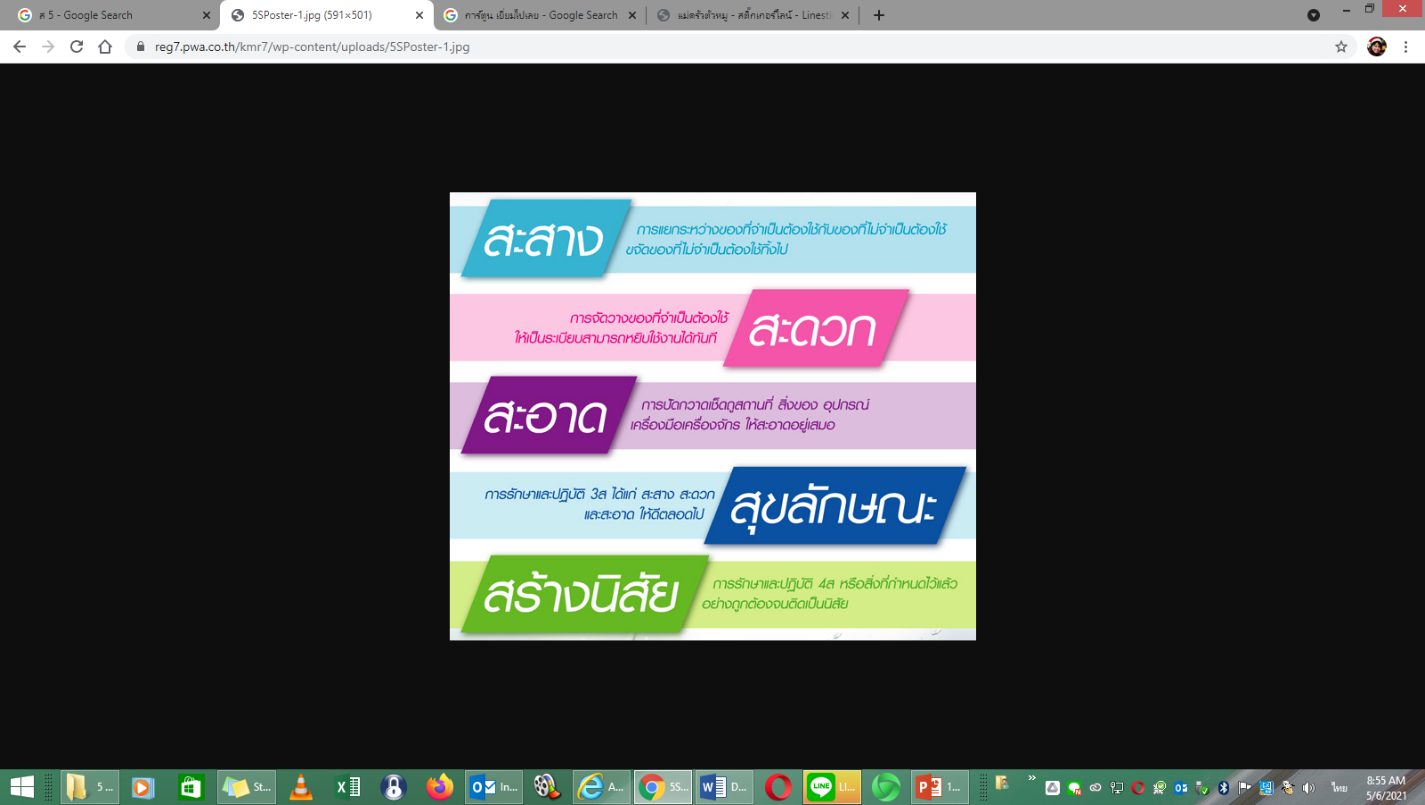 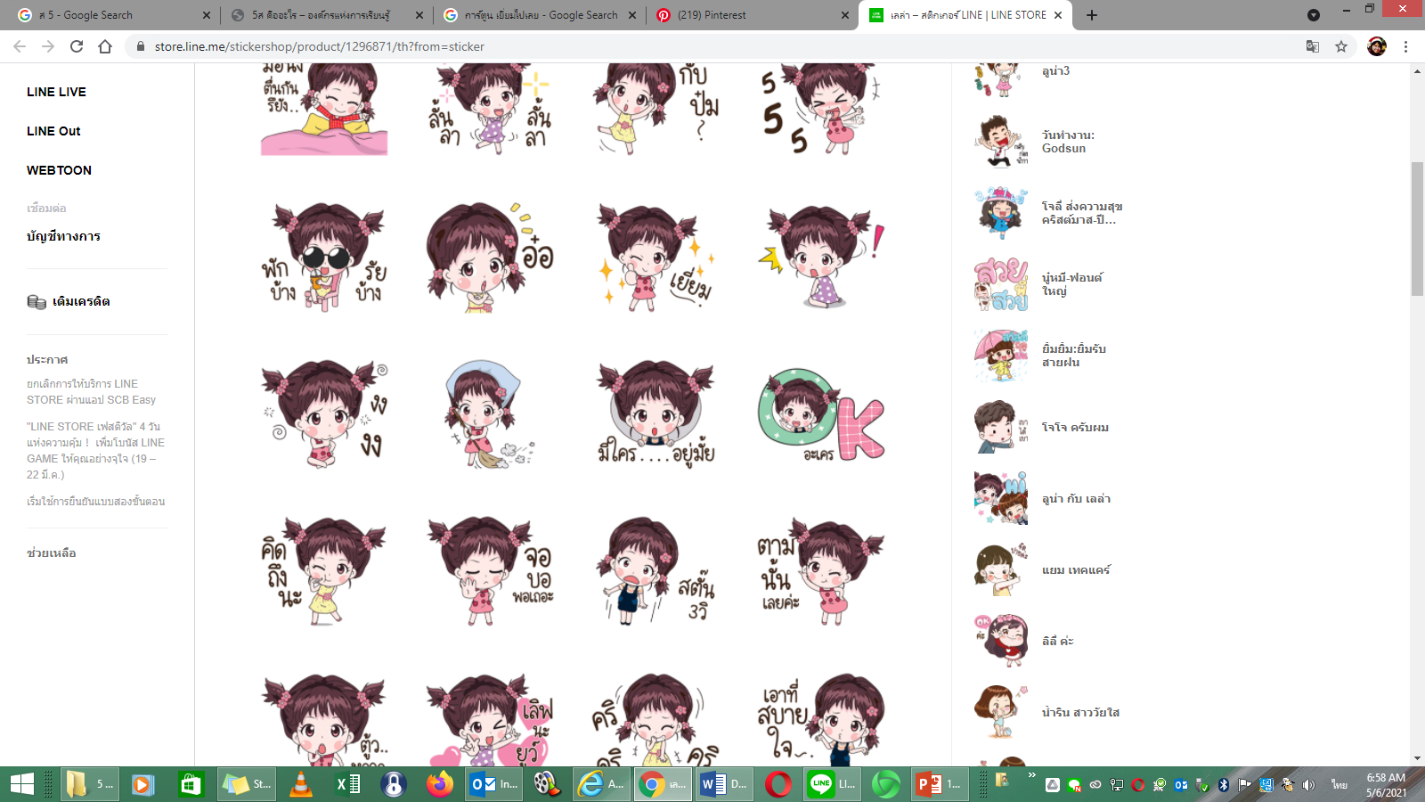 ปัดกวาด เช็ดถูสถานที่ 
ให้สะอาด แบบ 360 องศา
ภาพก่อน ปรับพื้นที่     เก็บอุปกรณ์จัดเลี้ยง
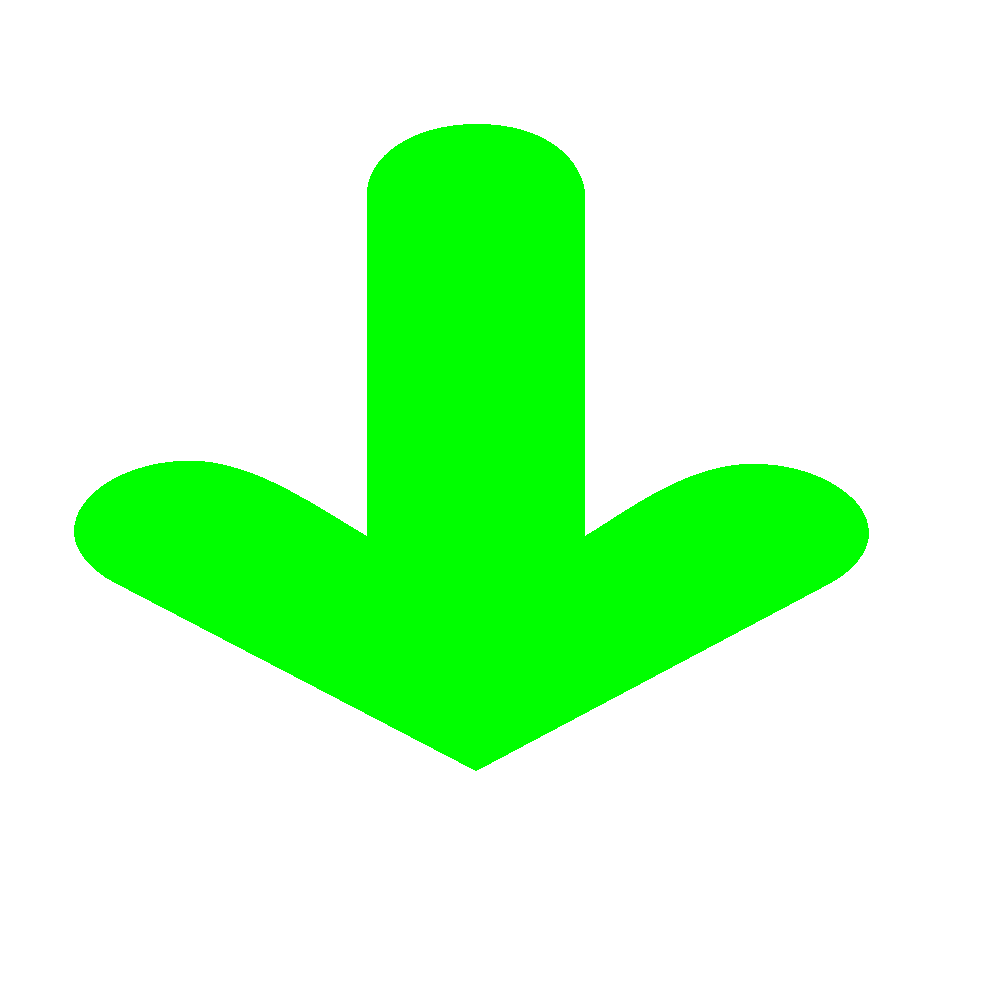 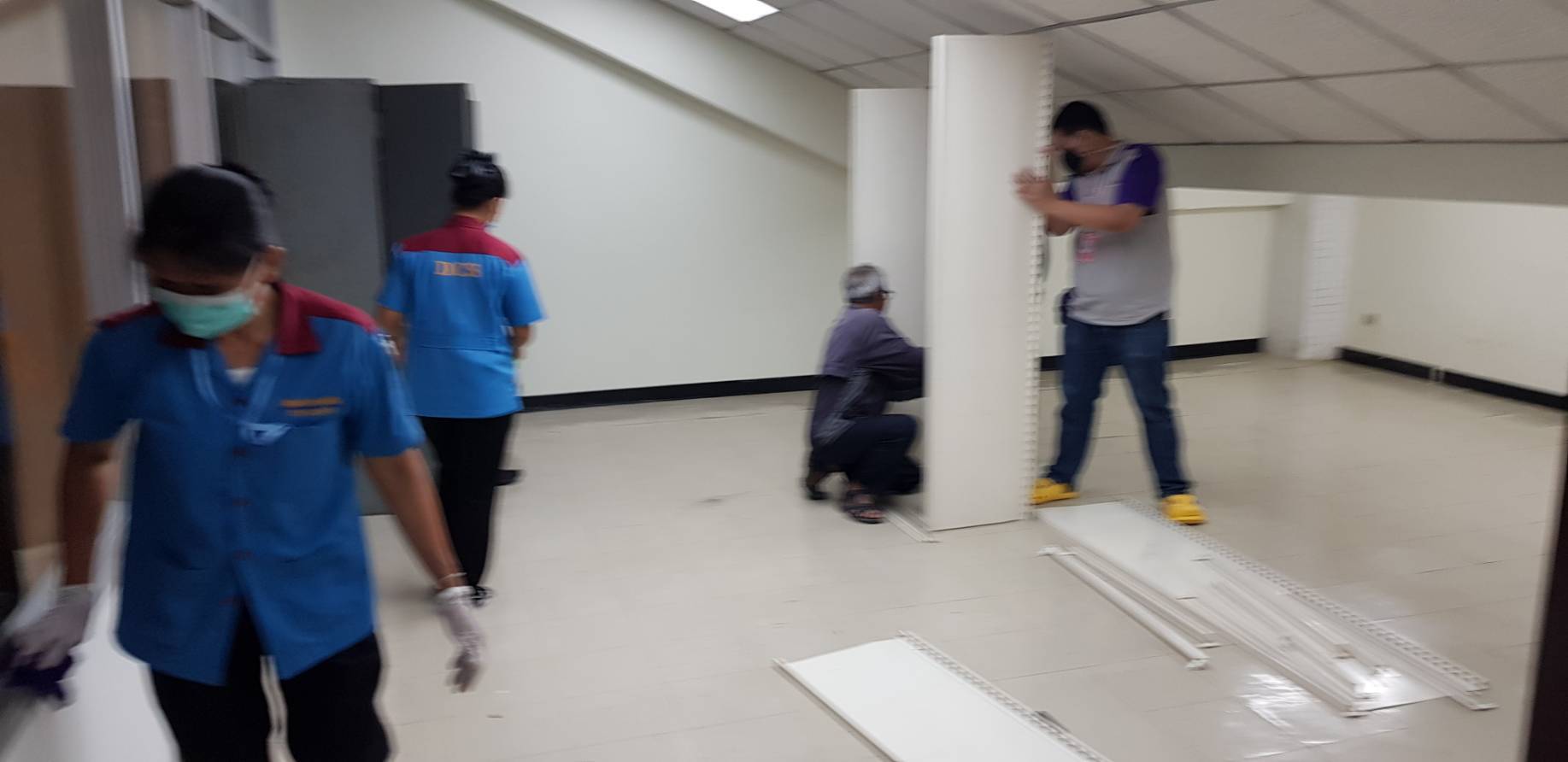 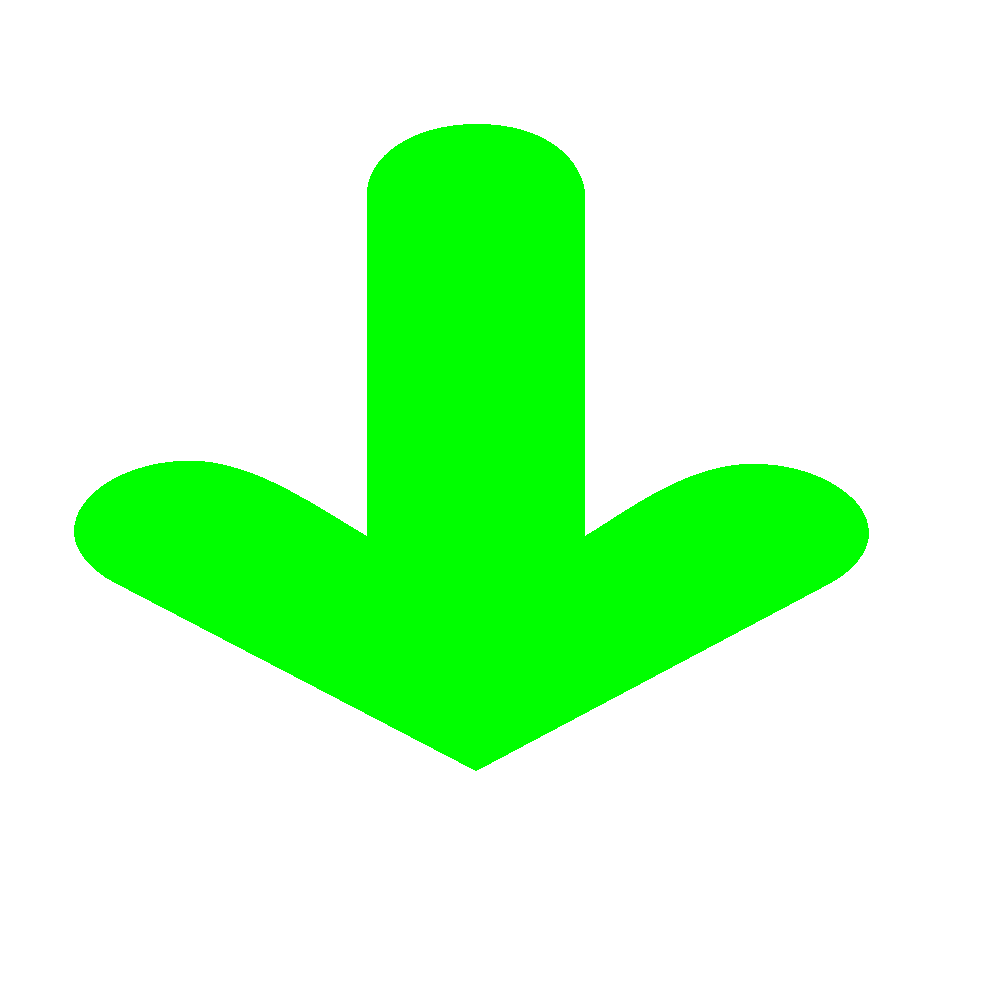 เช็ด
ทำความ
สะอาด
ทุกซอกทุกมุม
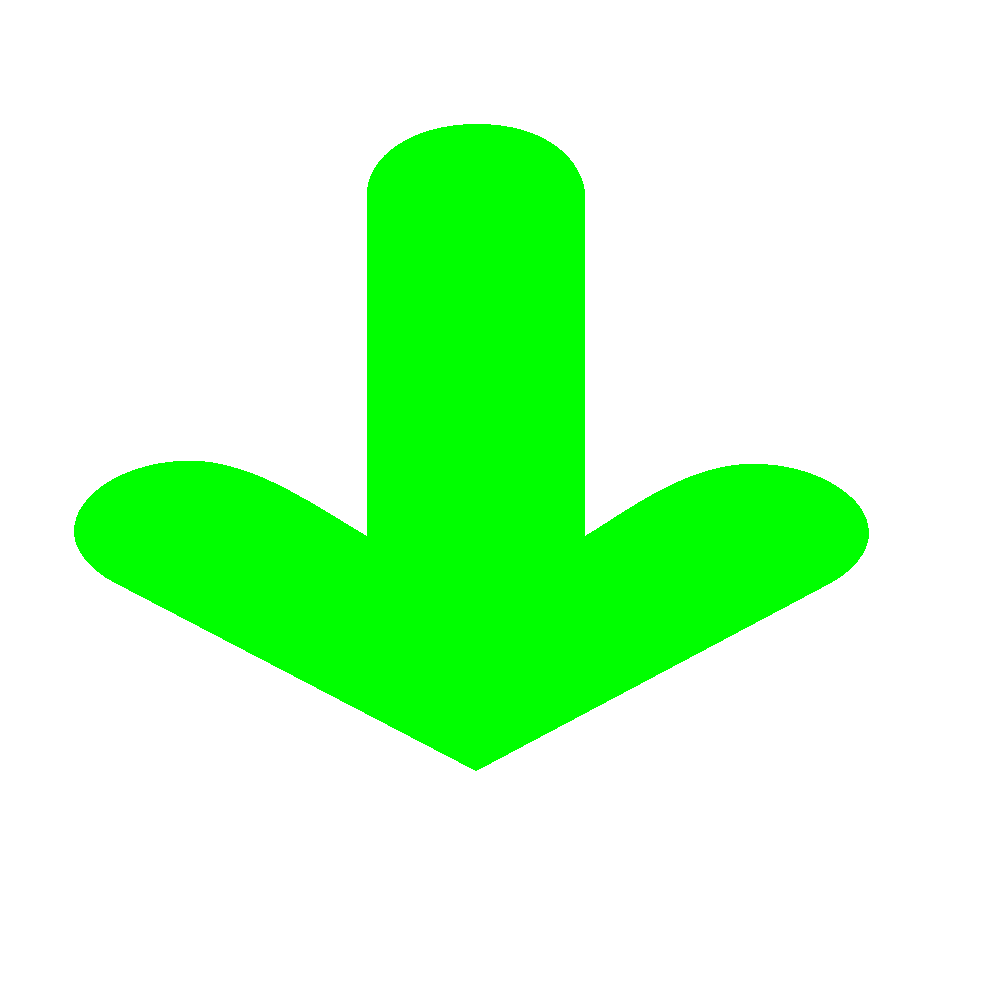 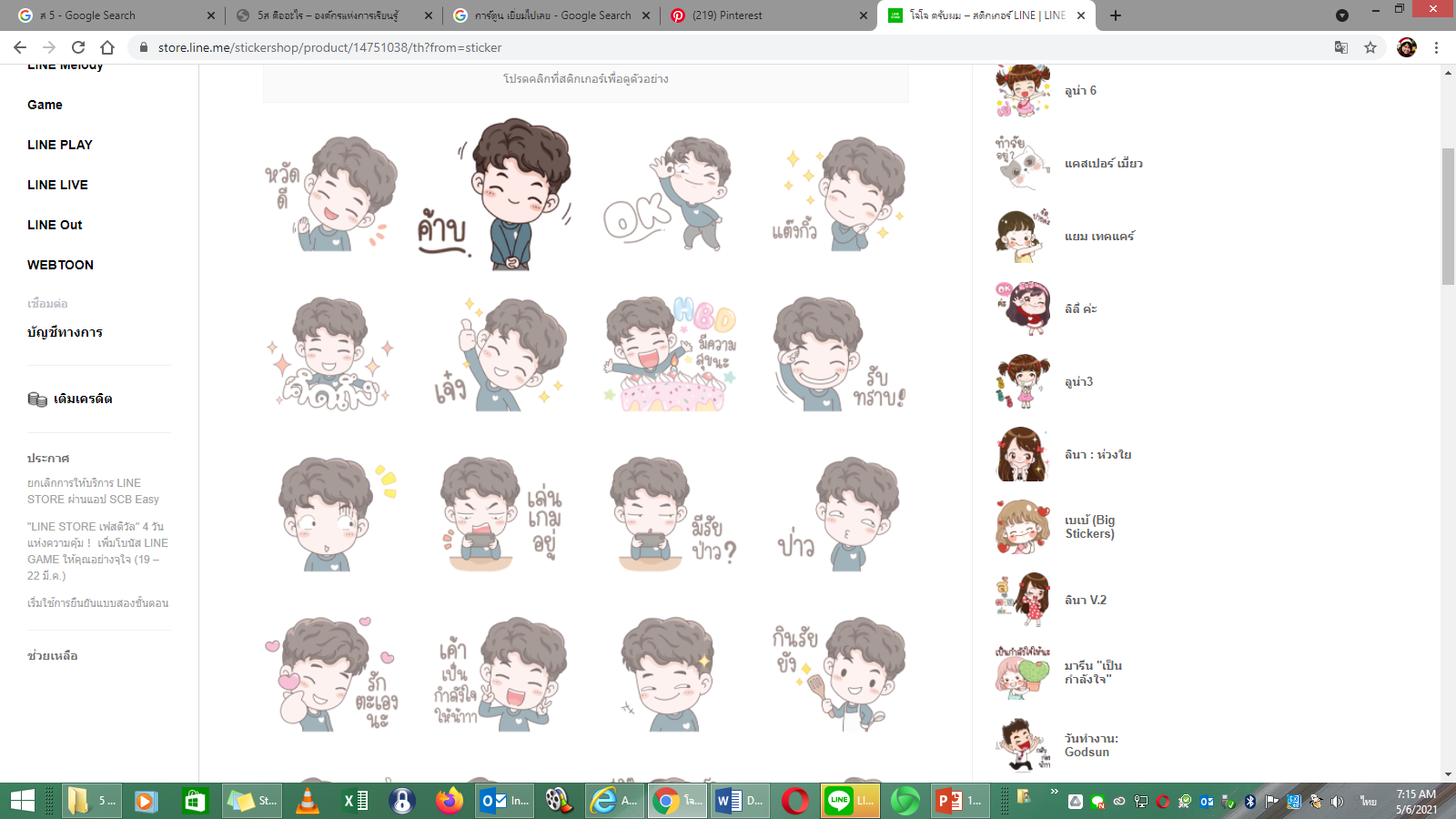 ภาพหลัง ปรับพื้นที่เก็บอุปกรณ์จัดเลี้ยง
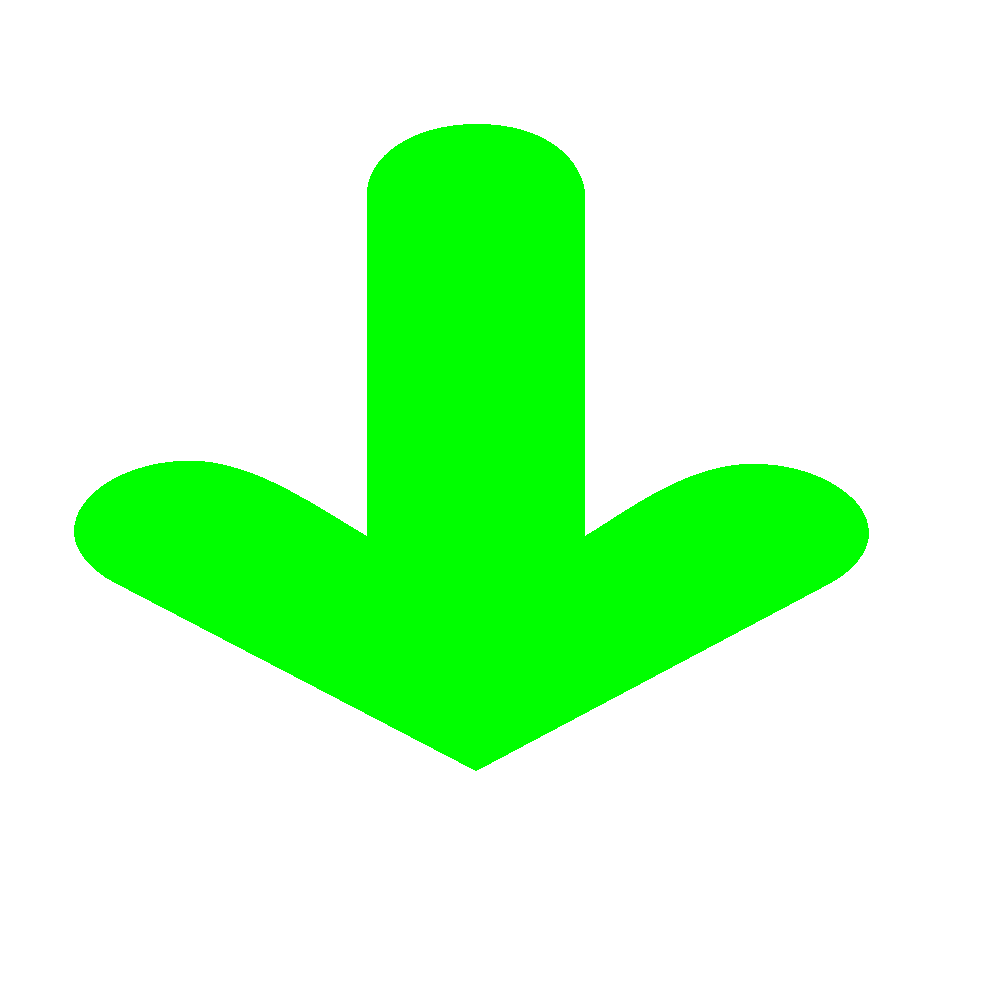 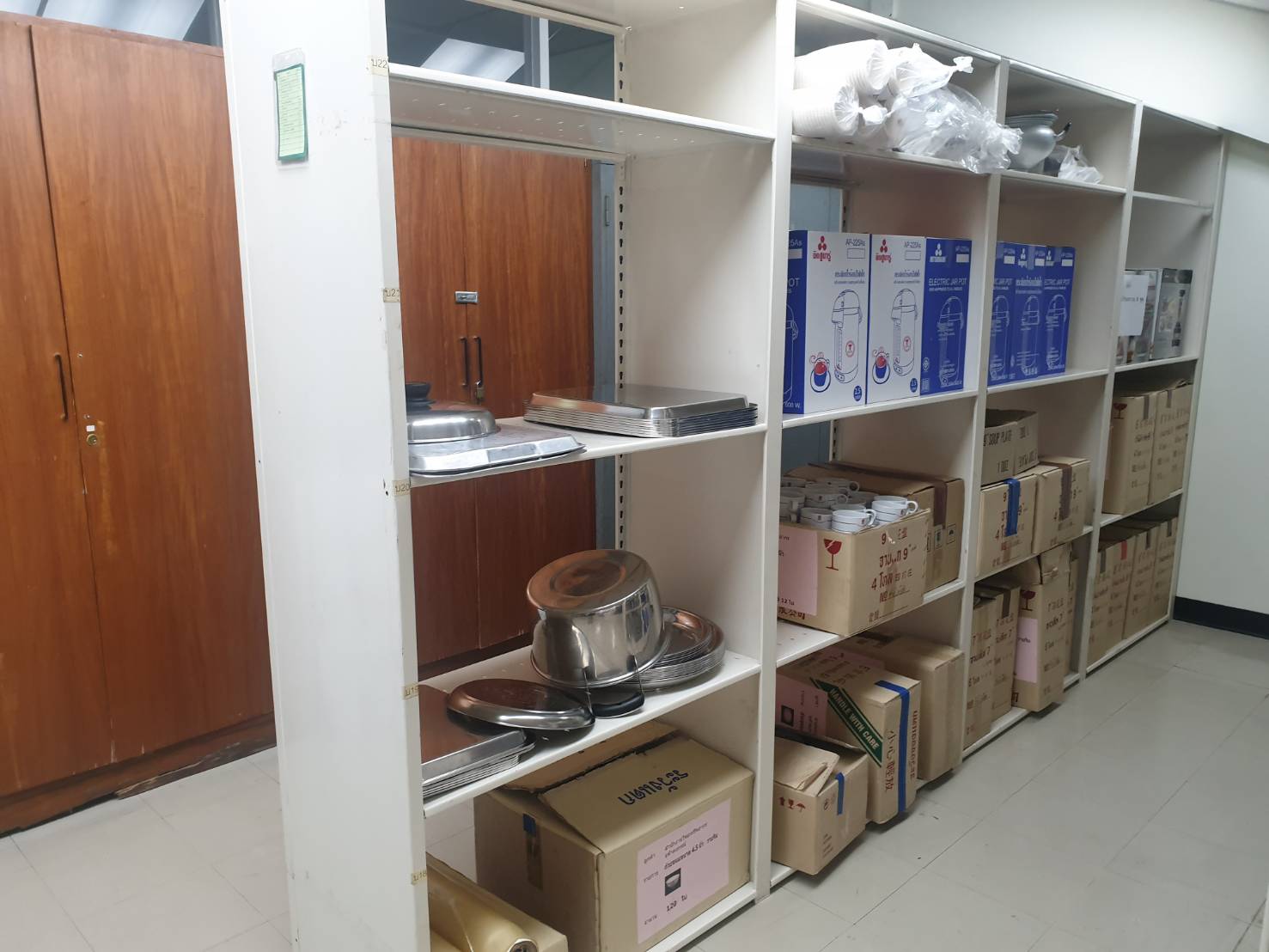 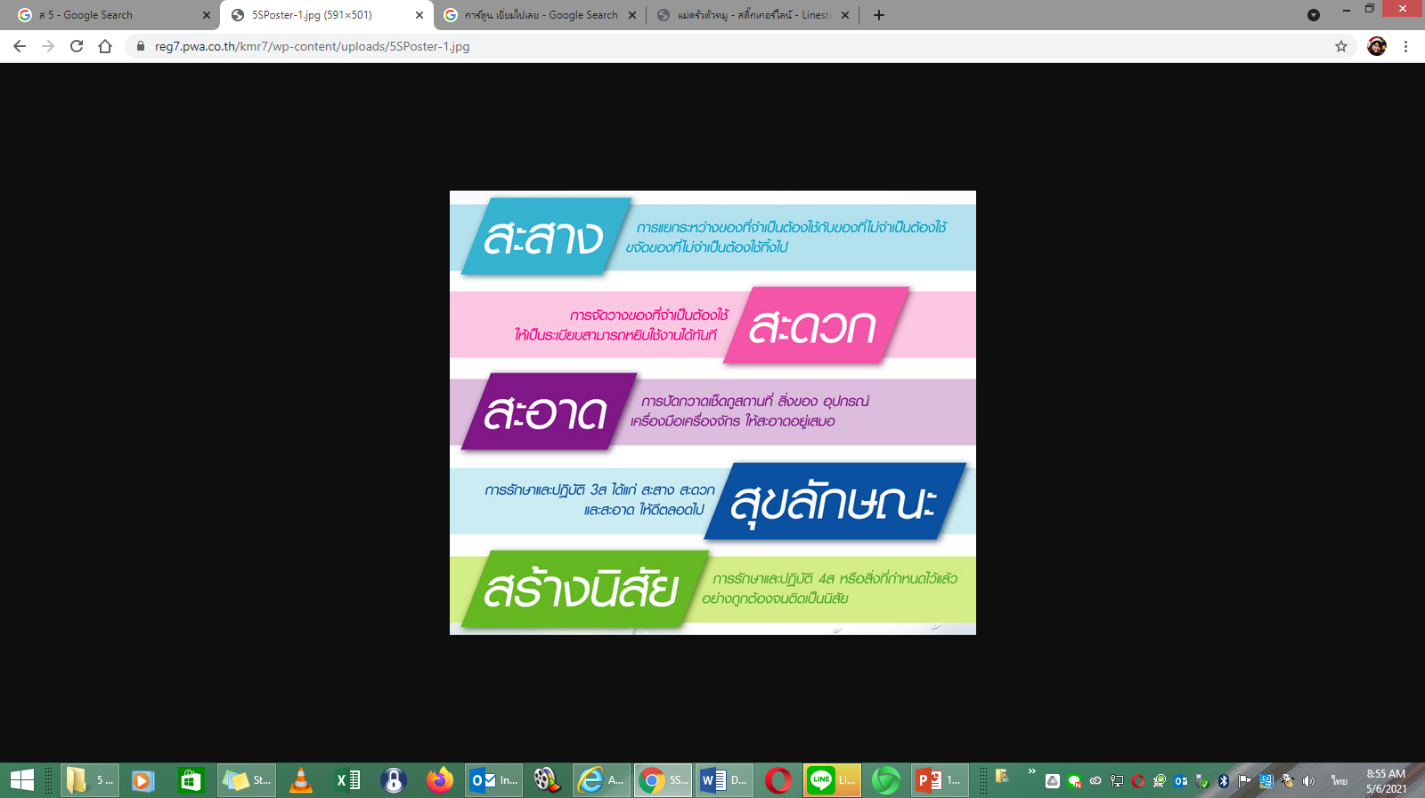 จัดวางของที่จำเป็นต้องใช้ให้เป็นระเบียบ
ของใช้ประจำ จัดวางให้หยิบใช้งานได้ง่าย 
ของนาน ๆ ใช้ จัดวางให้เป็นที่เฉพาะ  
ของเบา  จัดวางไว้ชั้นบน
ของหนัก จัดวางไว้ชั้นล่าง

“เพื่อความปลอดภัยเวลาหยิบใช้”
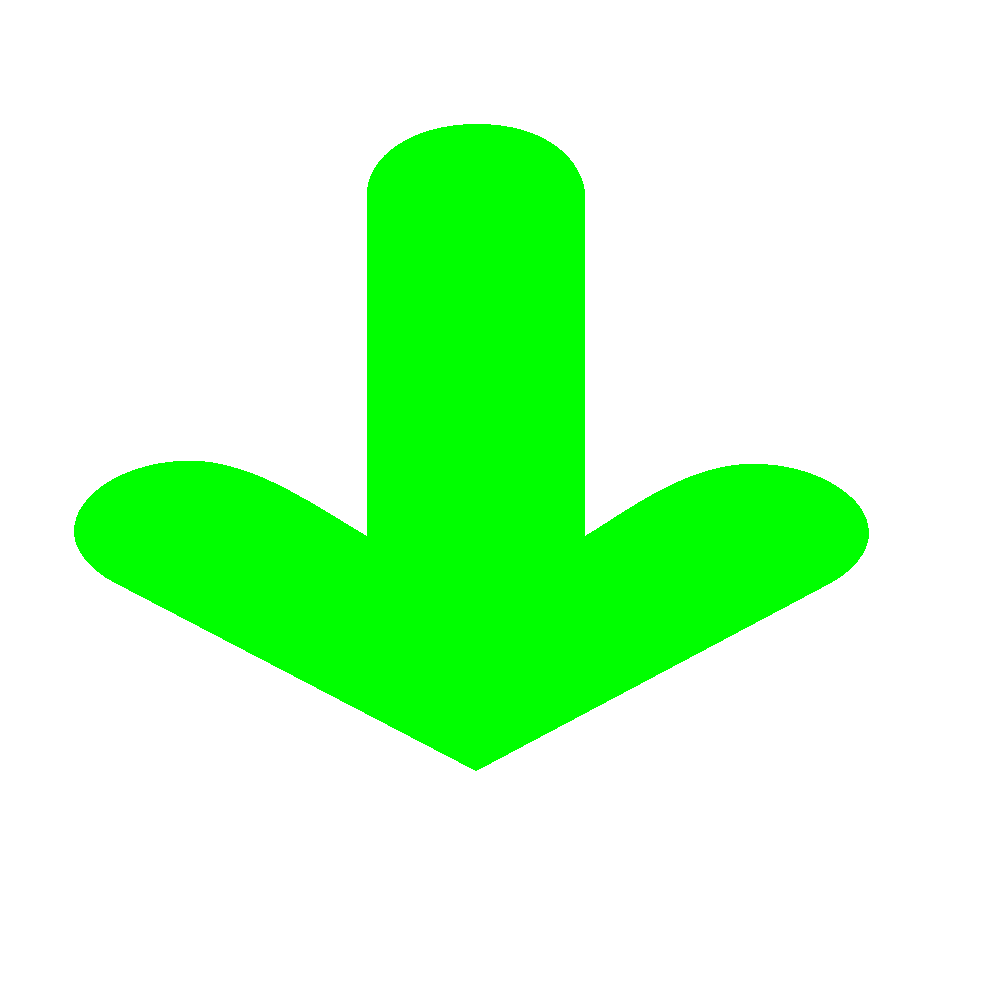 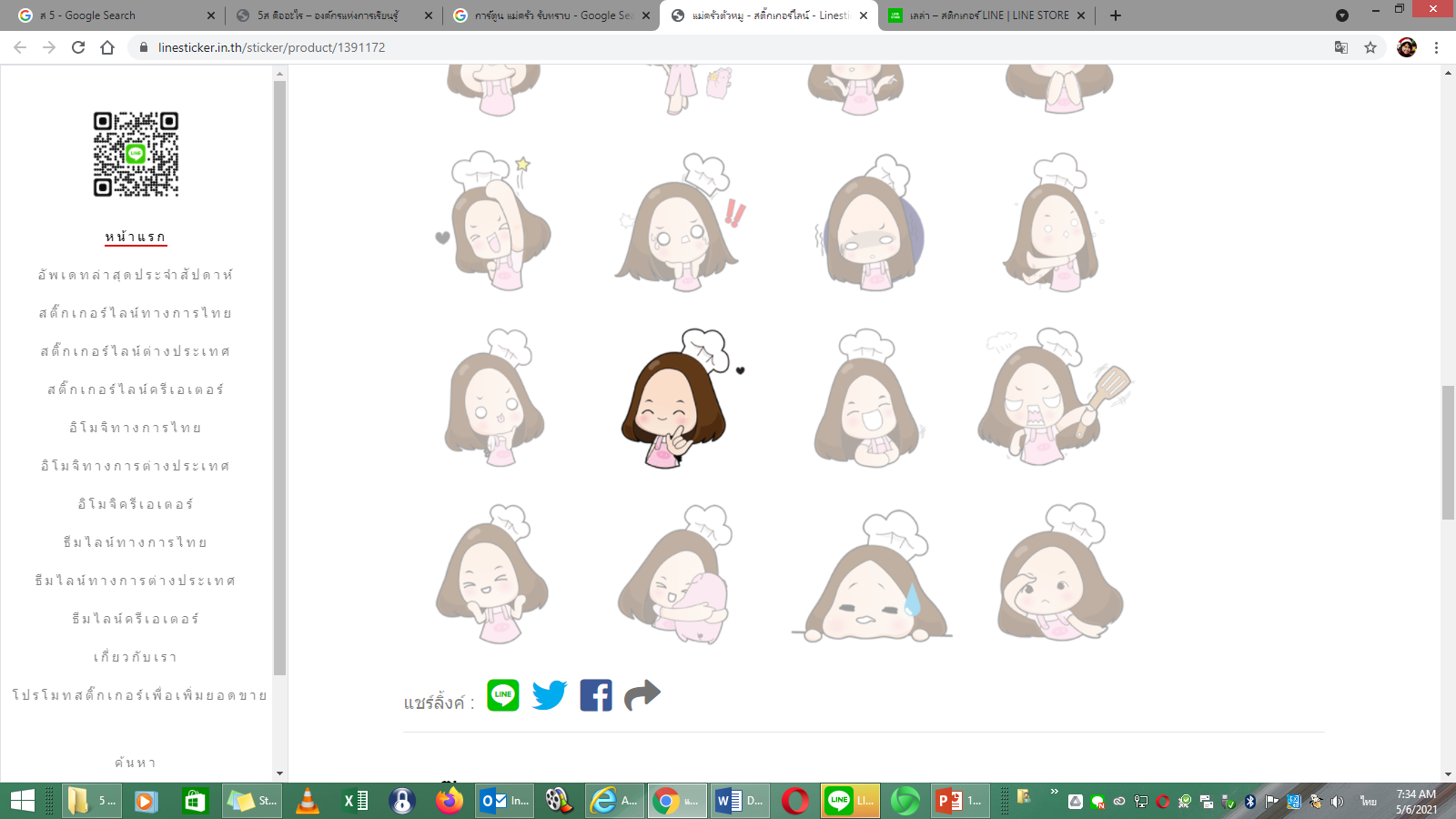 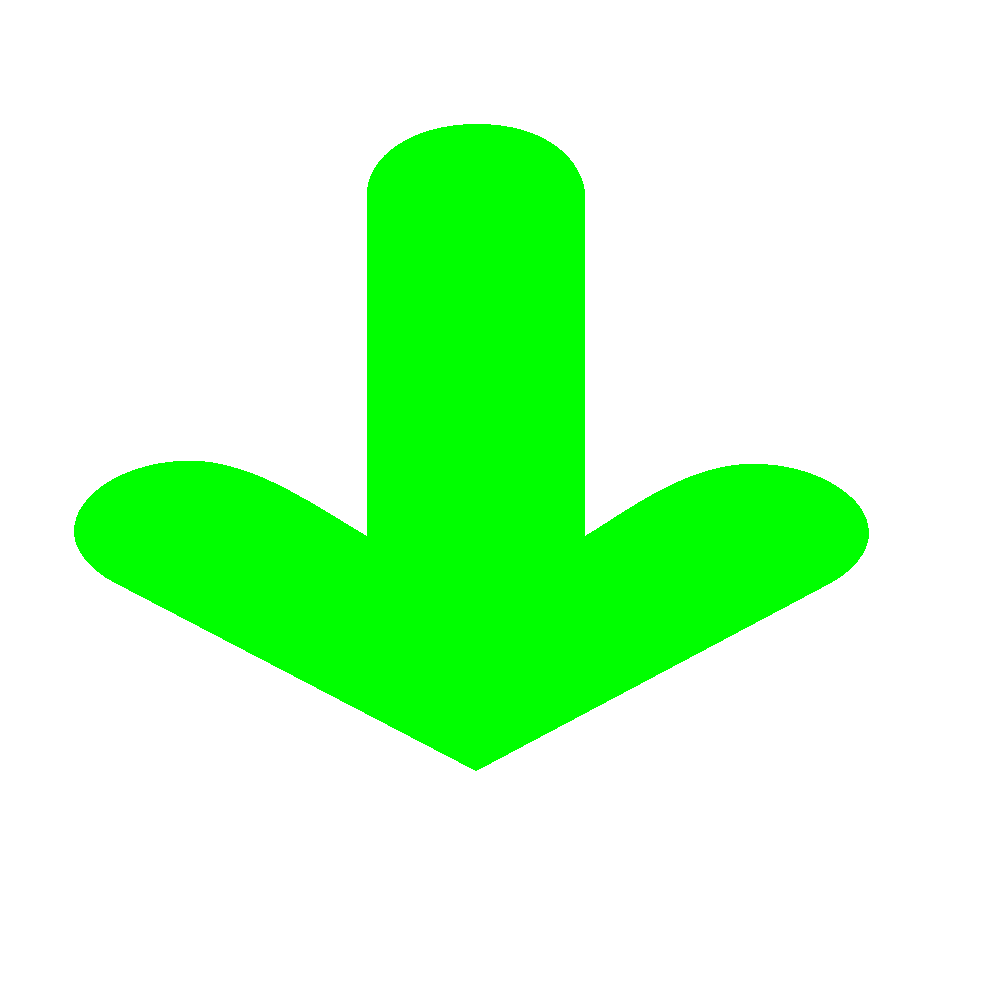 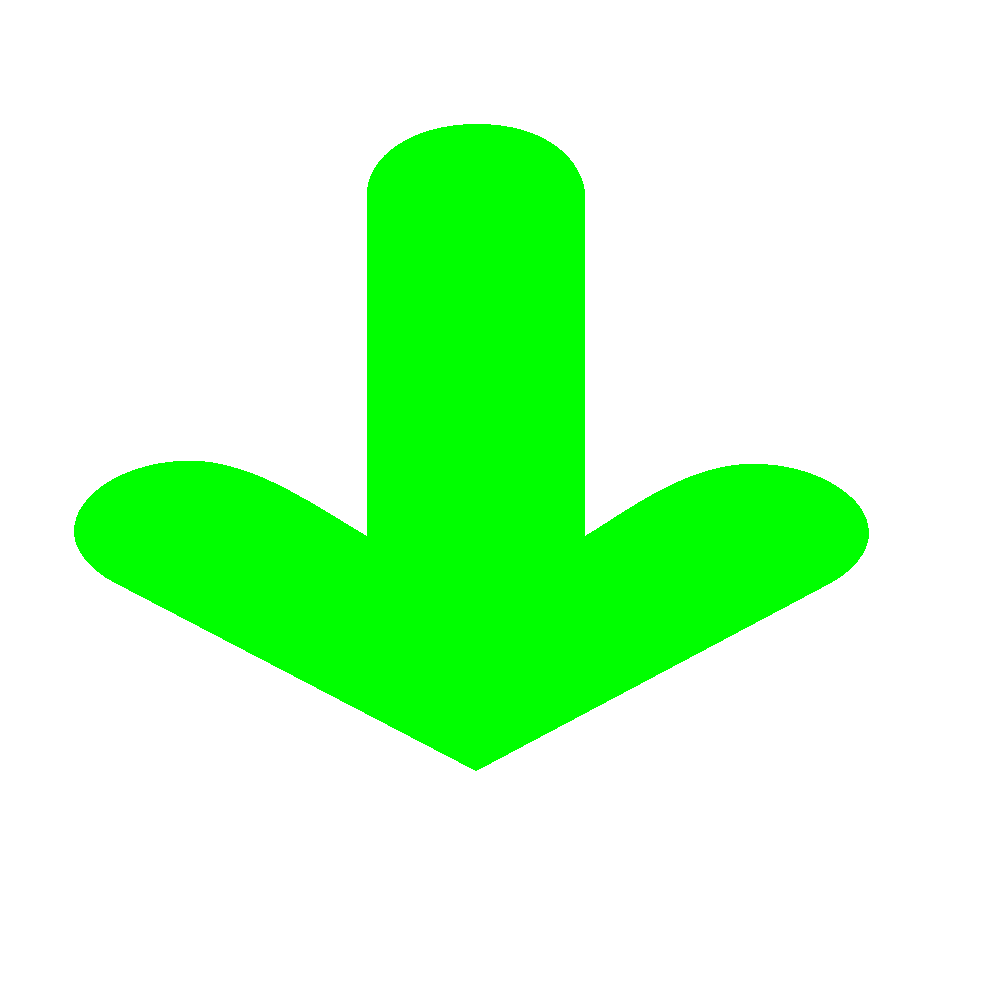 ภาพหลัง ปรับพื้นที่เก็บอุปกรณ์จัดเลี้ยง
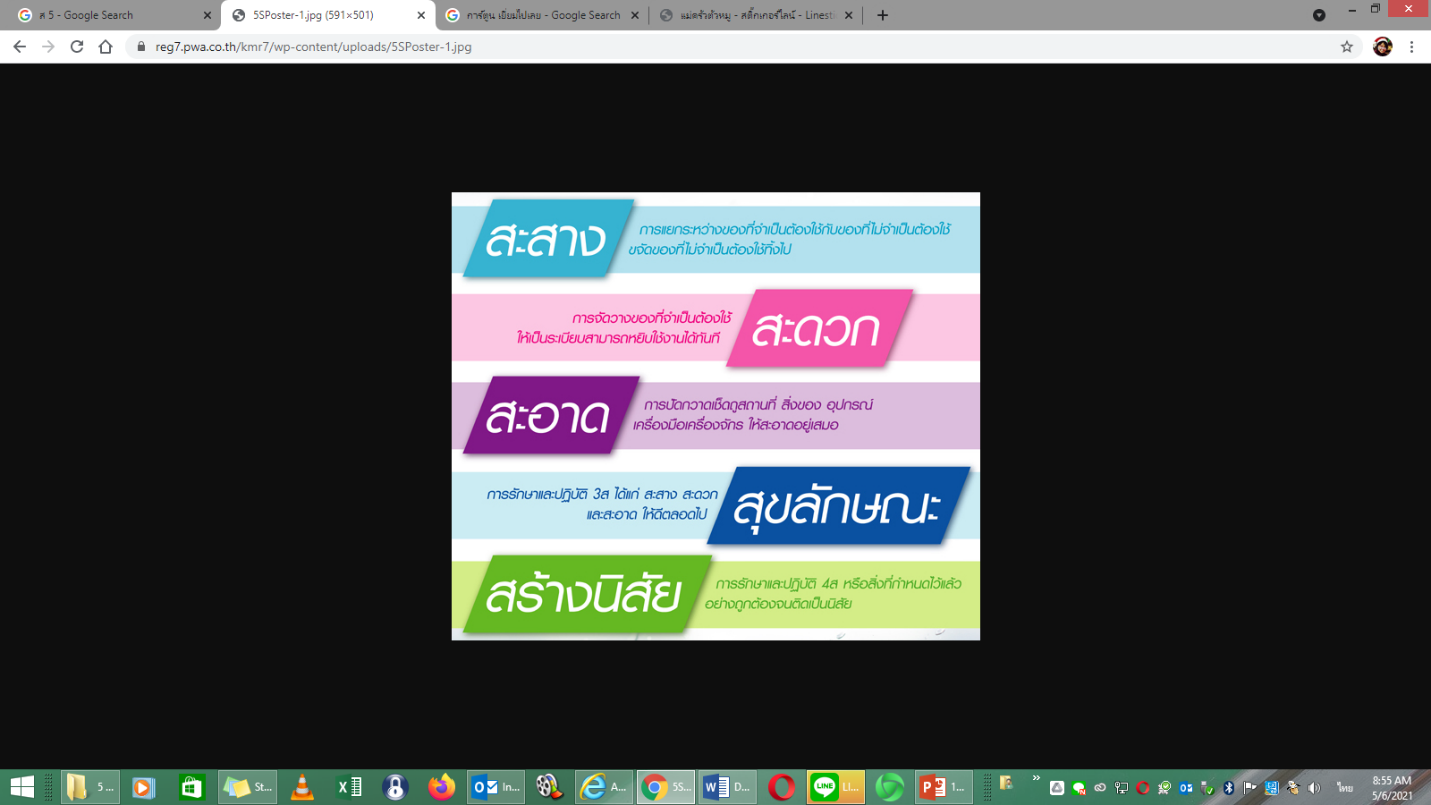 หลังใช้อุปกรณ์ จัดวางและเก็บเข้าที่ตามชั้น/ตามป้าย 
ตรวจเช็คอุปกรณ์ให้มีสภาพ
พร้อมใช้ ทุกครั้ง
      “ปฏิบัติให้ติดเป็นนิสัย”
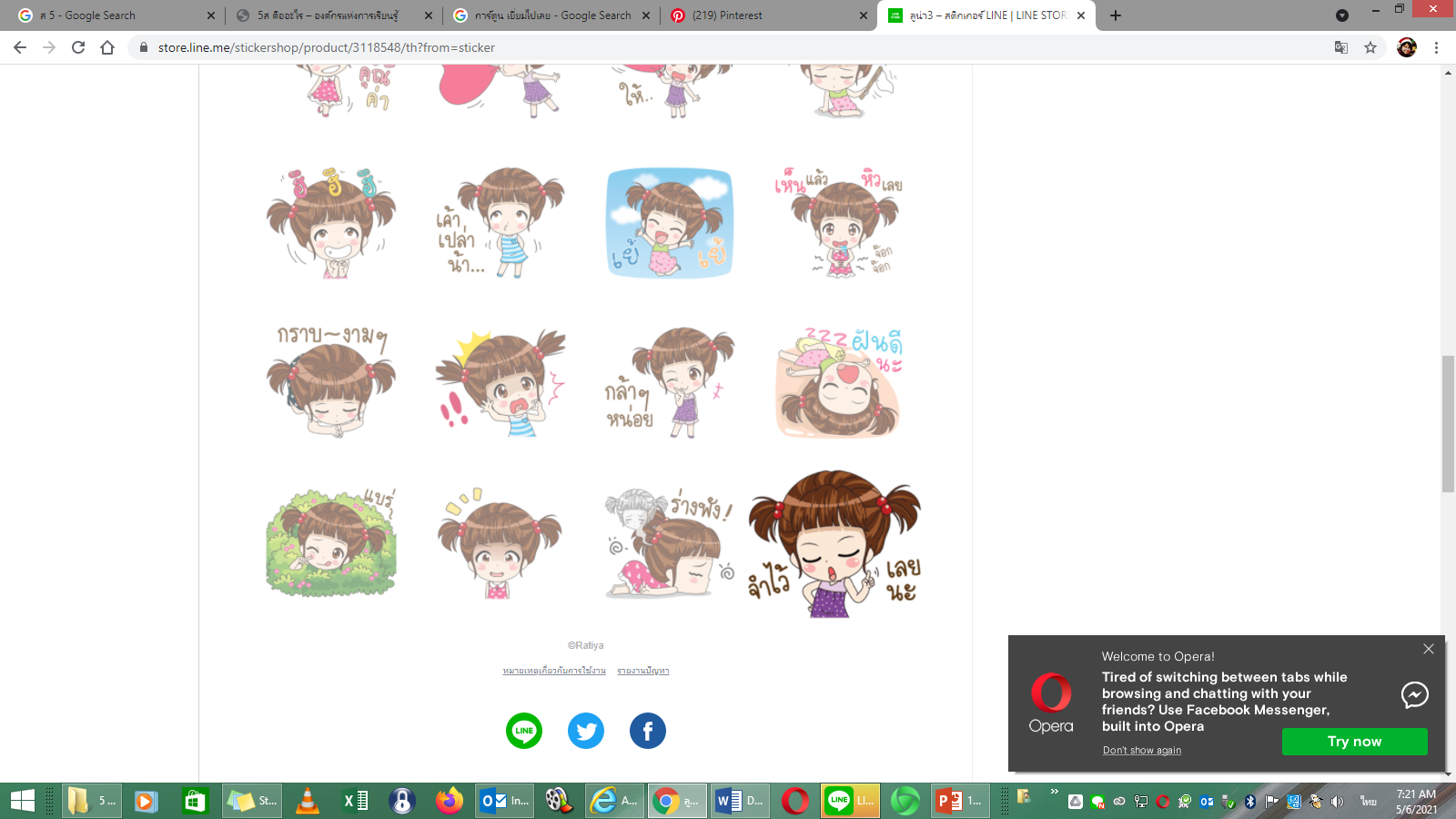 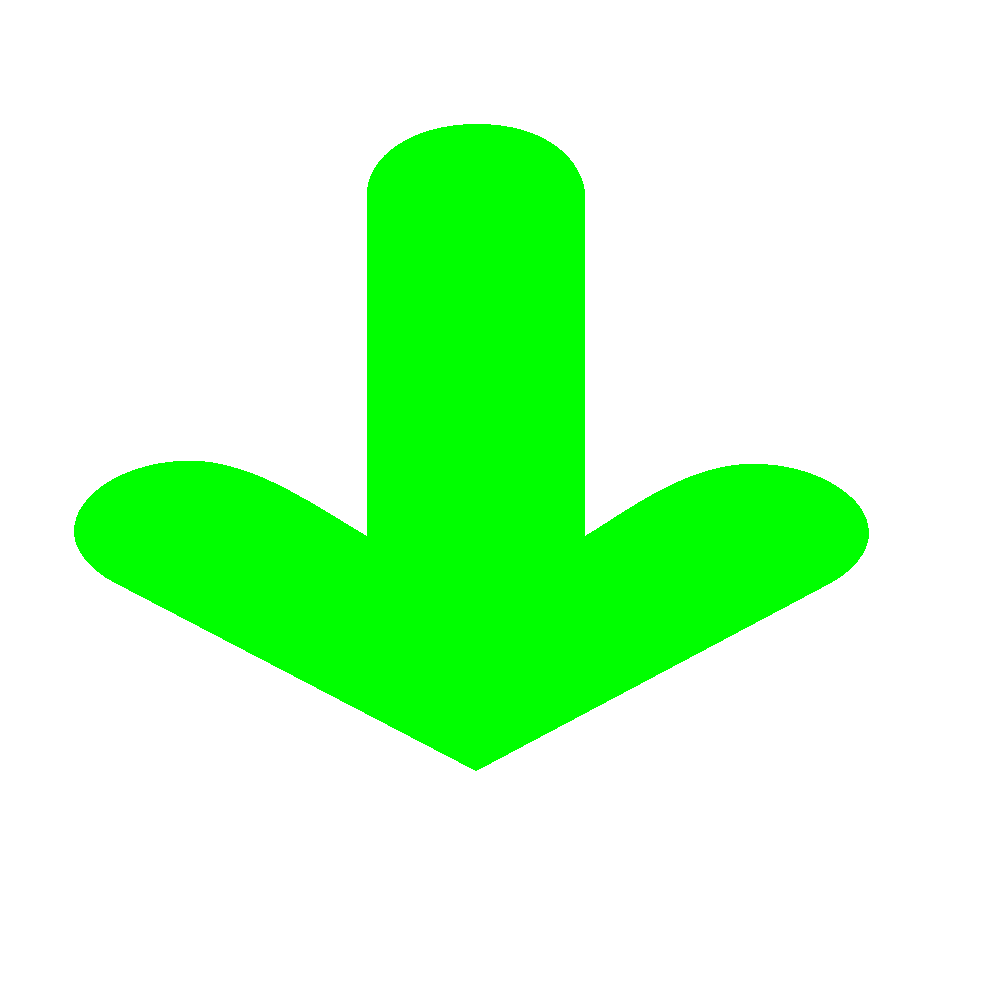 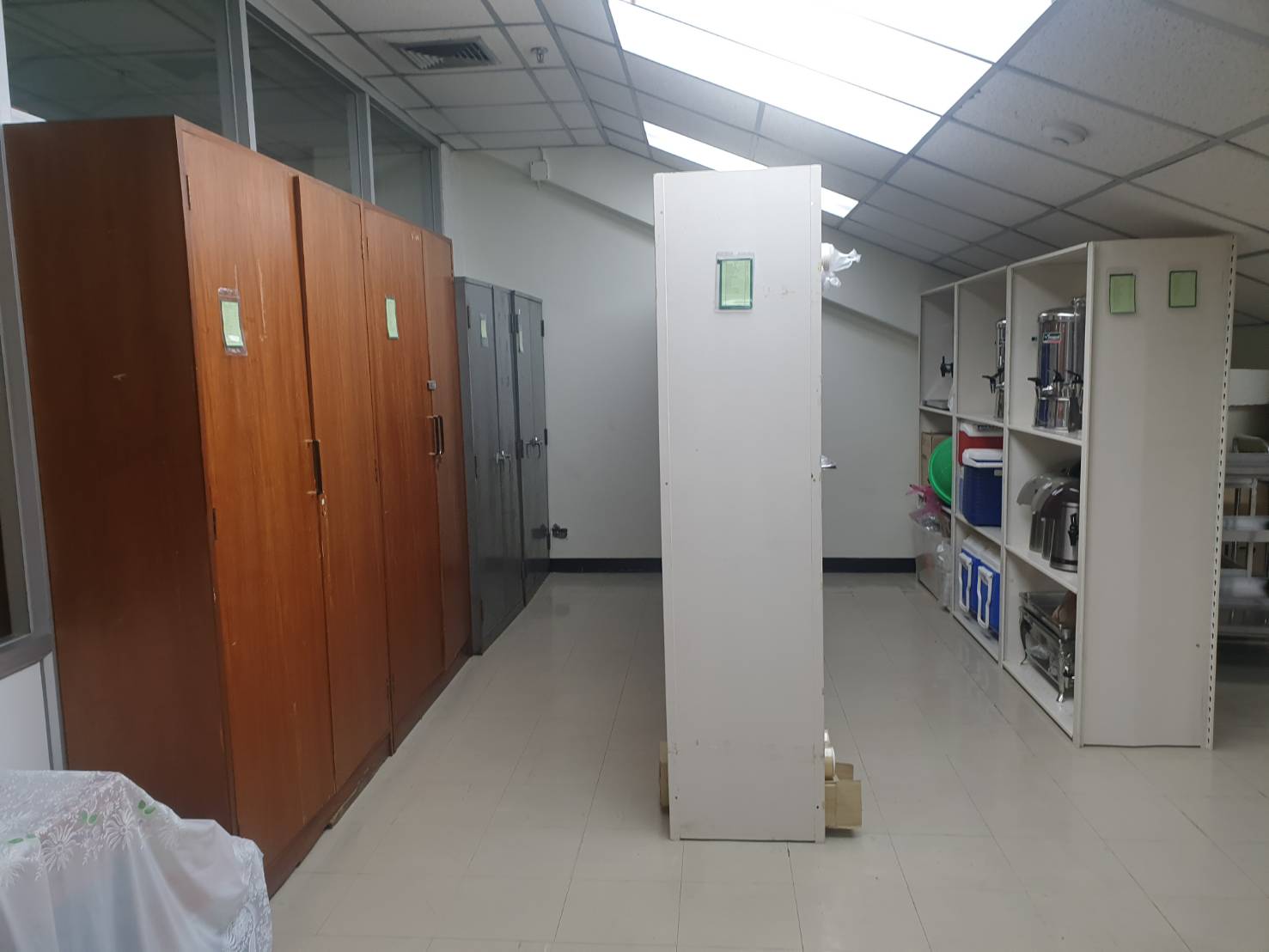 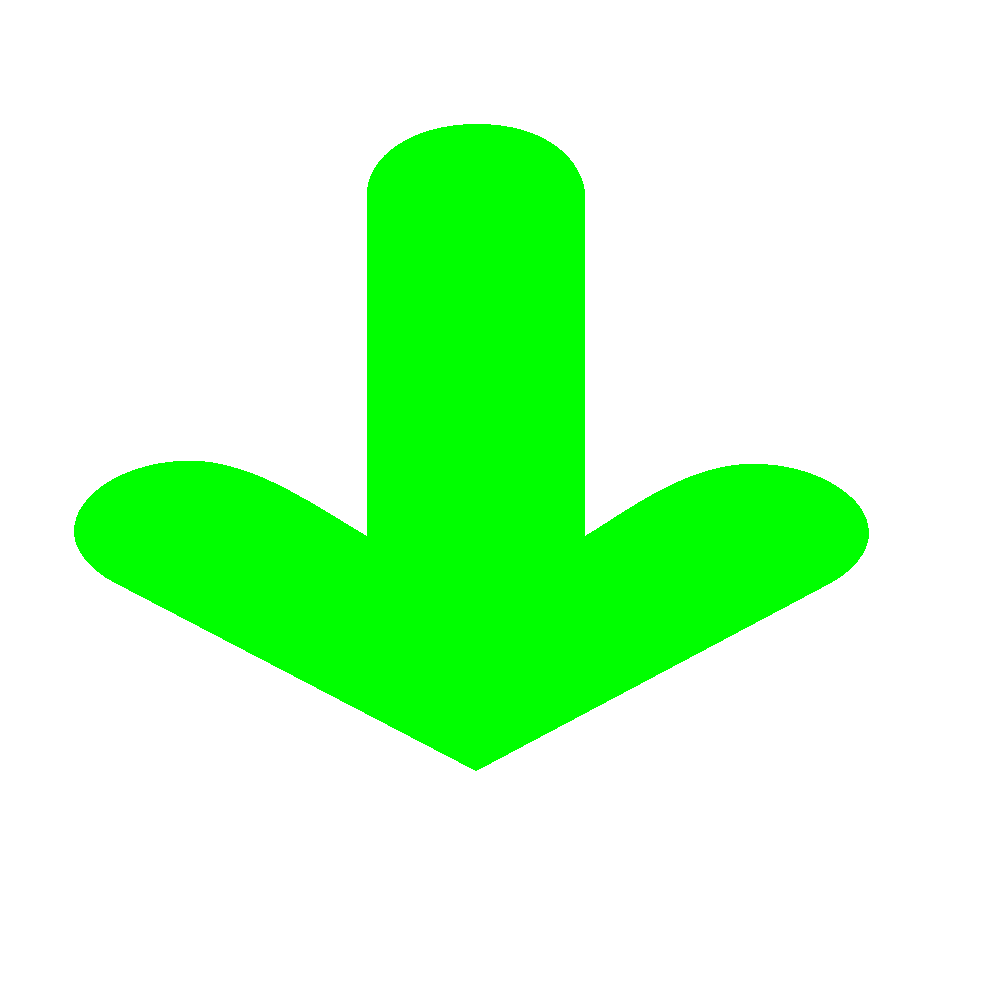 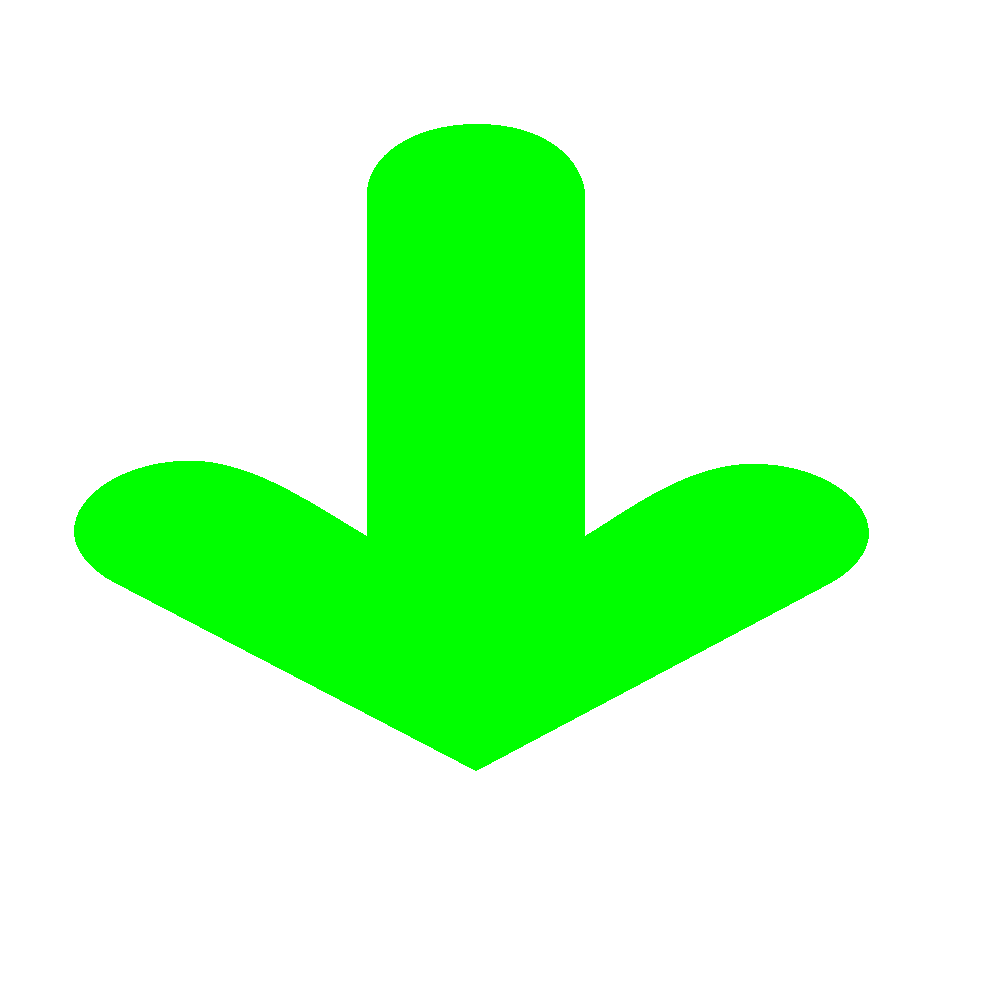 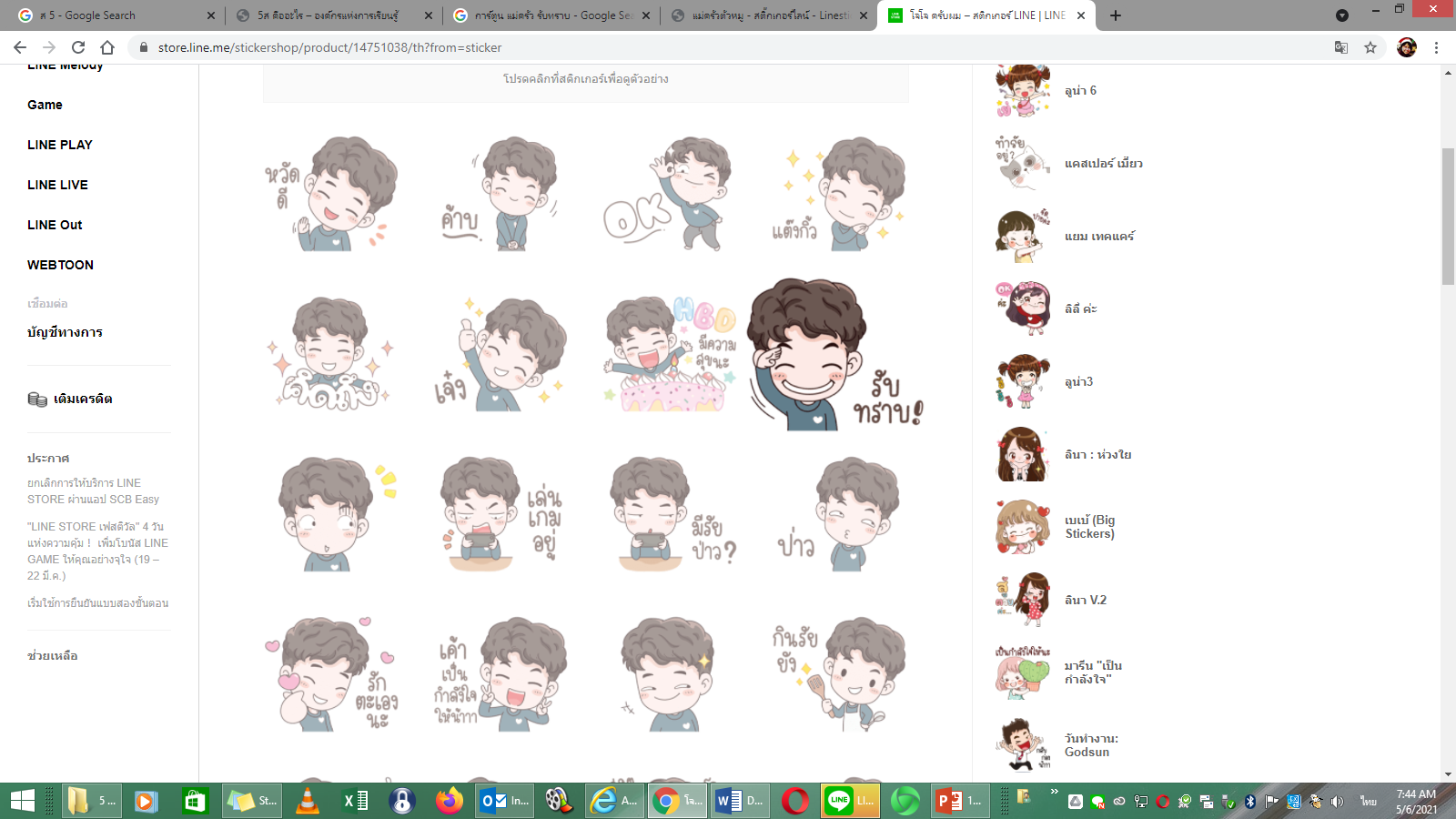 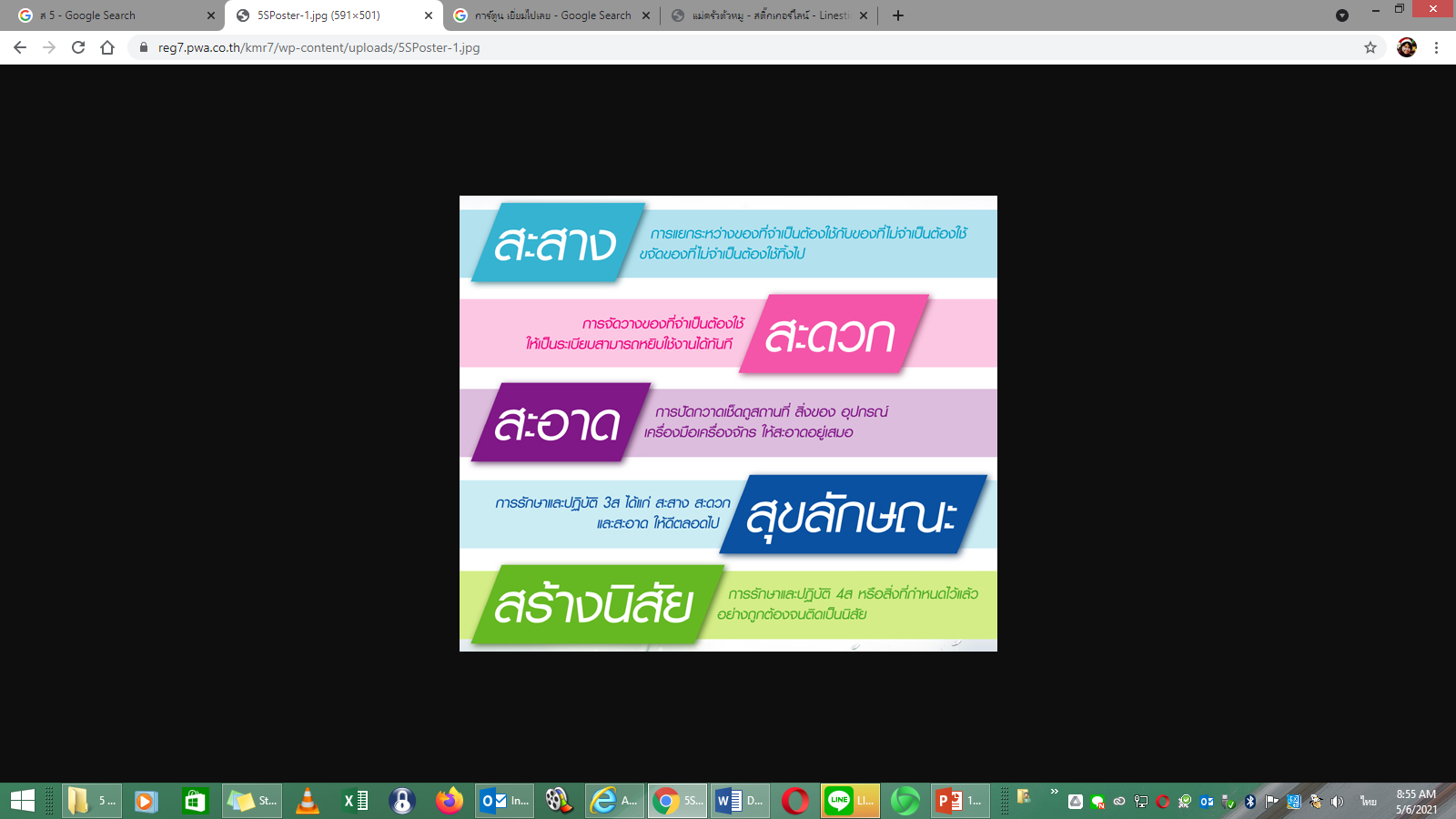 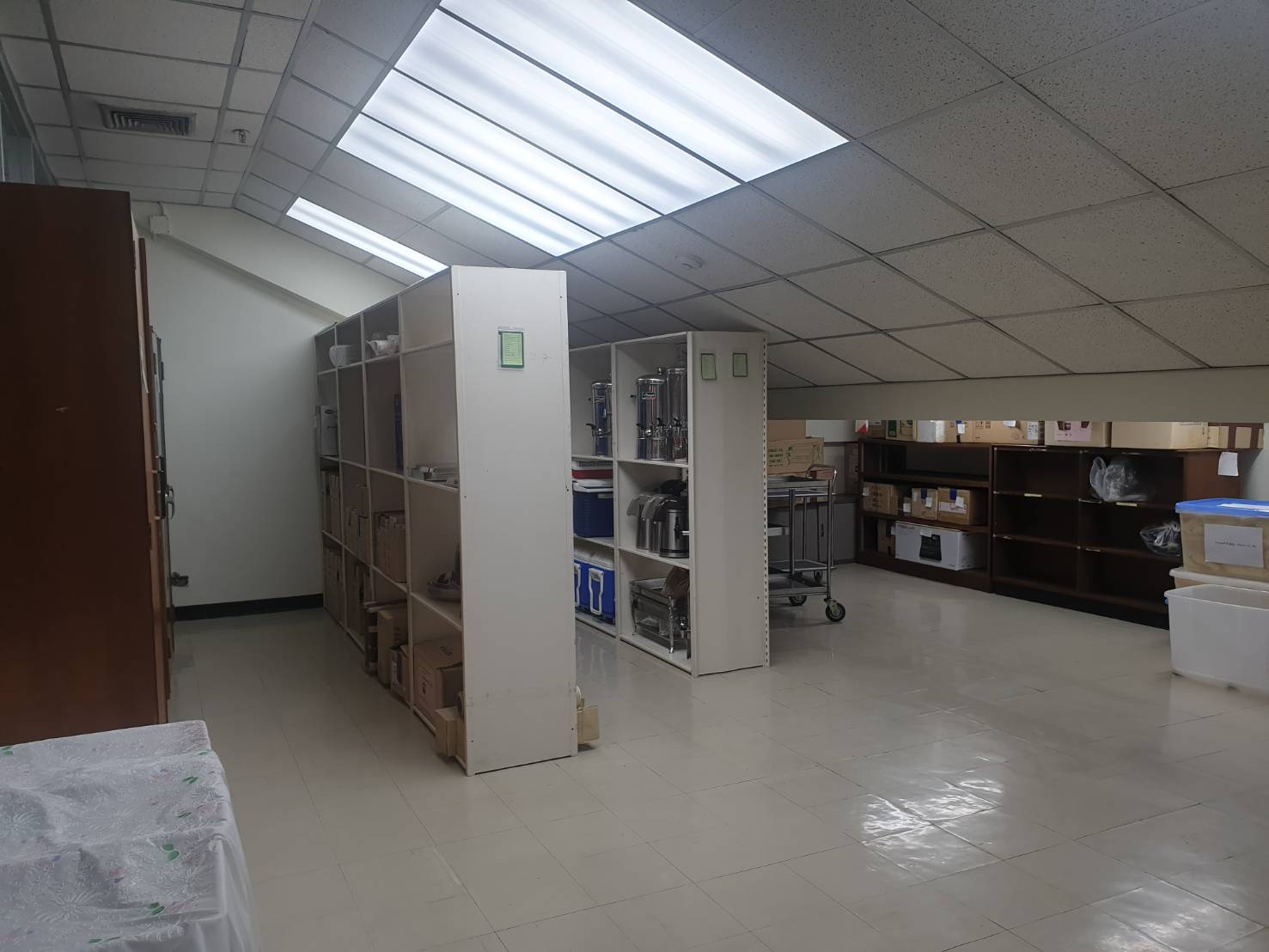 ปัดกวาด เช็ดถูสถานที่ เก็บล้างสิ่งของ อุปกรณ์ 
เครื่องมือเครื่องใช้ 
ให้สะอาดอยู่เสมอ
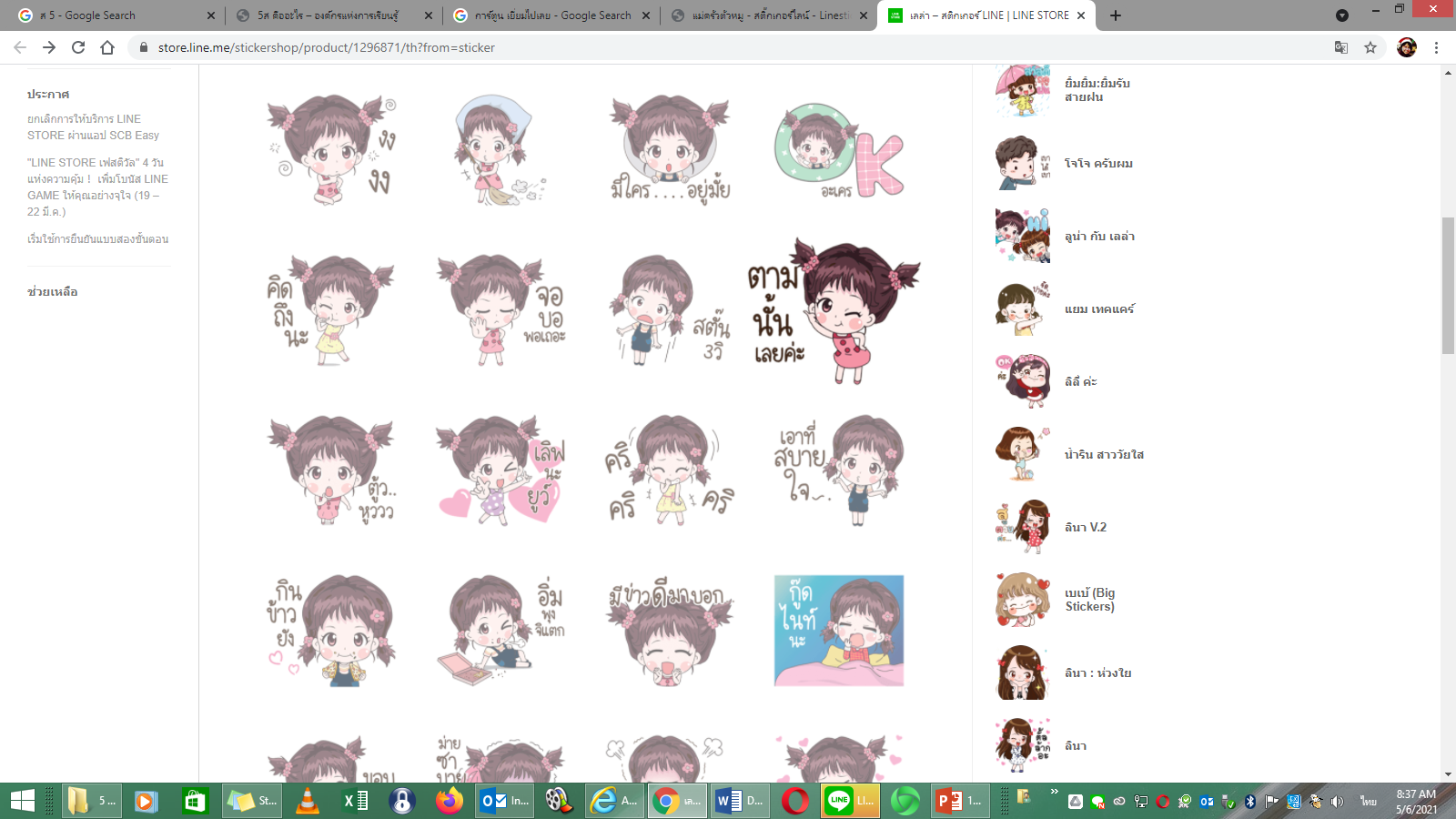 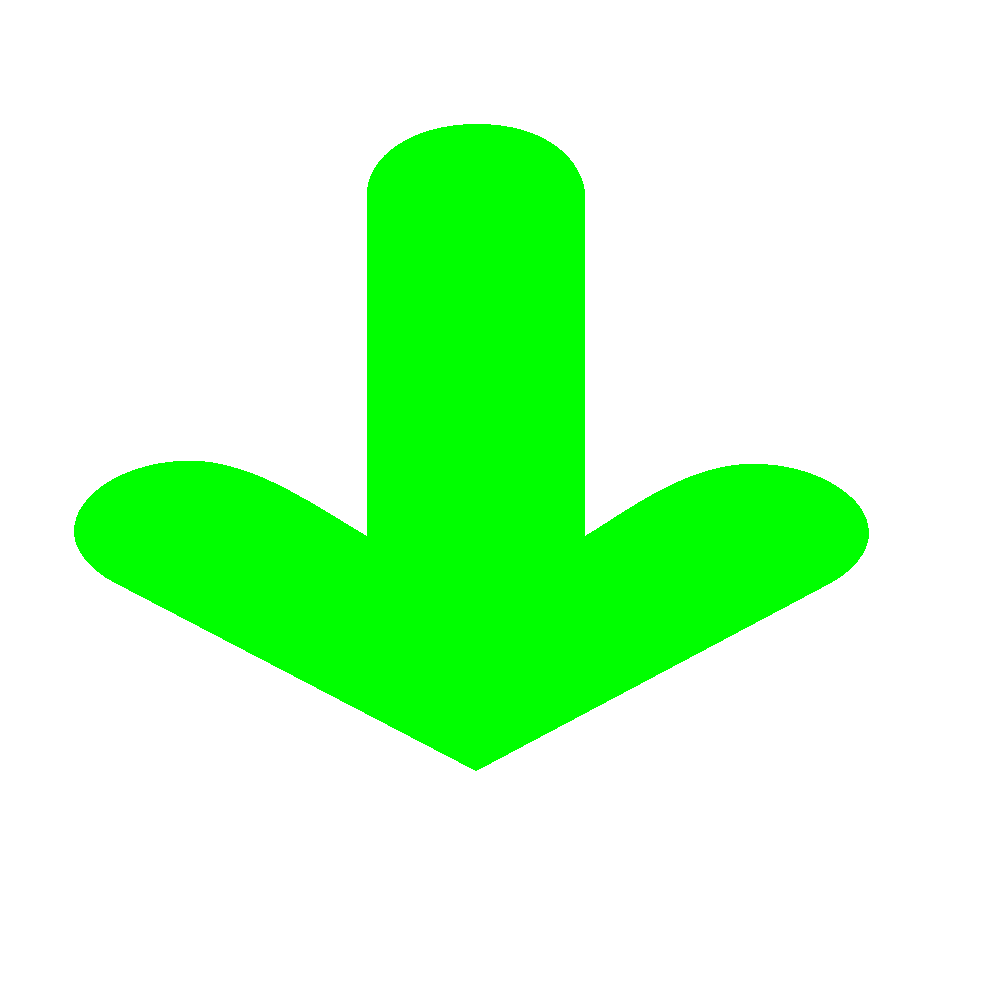 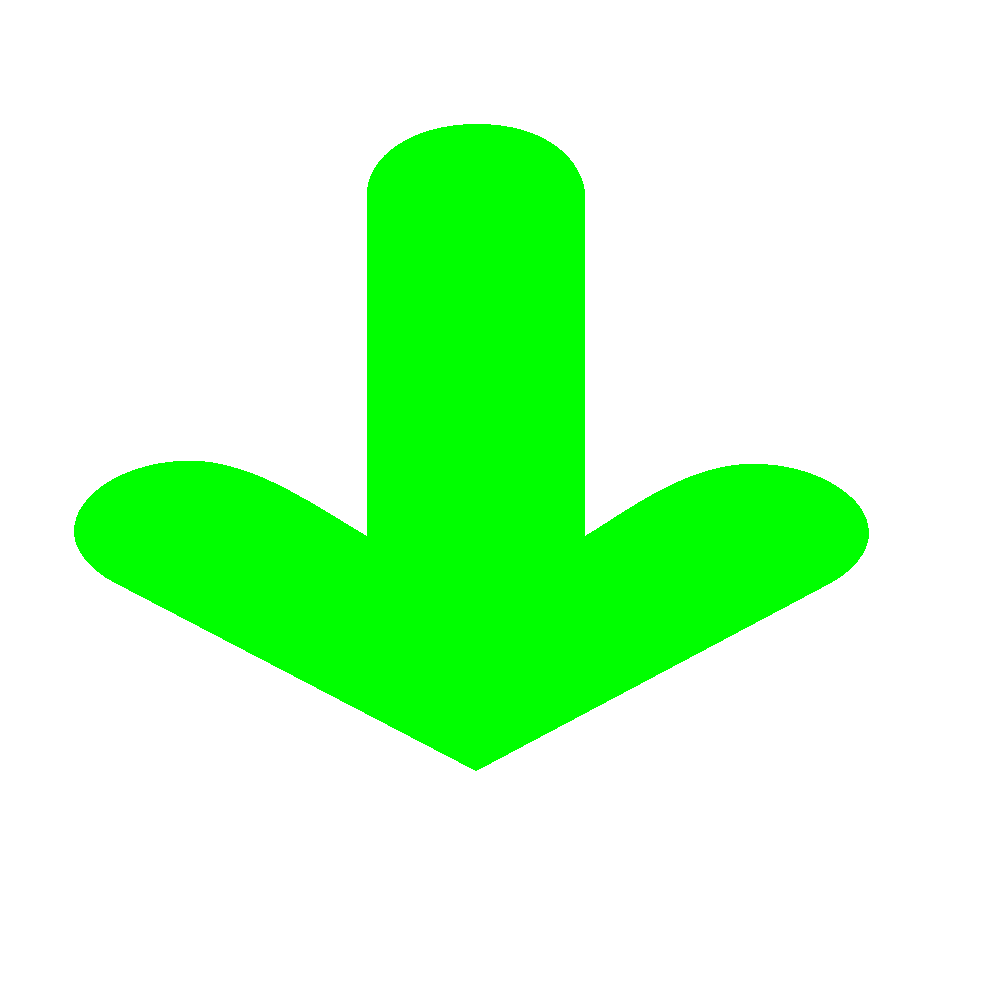 เงา วิ๊ง!
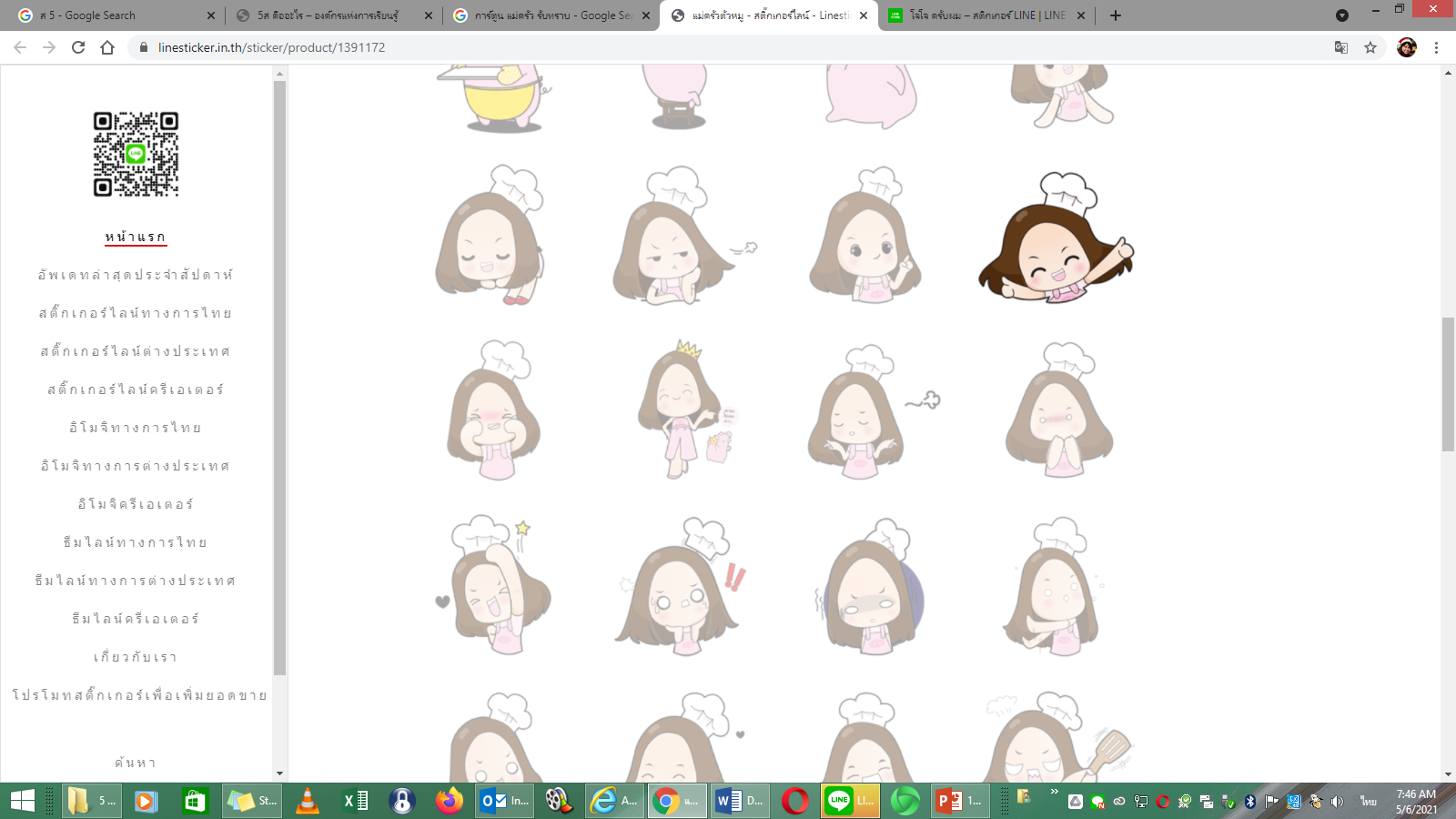 พื้นที่เก็บอุปกรณ์จัดเลี้ยงแห่งใหม่
ขอขอบคุณ
ผู้อำนวยการสำนักงานวิทยทรัพยากร 
..5 ส สู่ความปลอดภัยเป็นจริงได้.. 


ผู้อำนวยการฝ่ายบริหาร
..ที่ปรึกษาทำฝันให้เป็นจริง.. 


และ
ทีมงานเบื้องหน้า เบื้องหลังฝ่ายบริหารทุกท่าน
...ผนึกกำลังใจ กำลังกายให้เกิดเป็นภาพเหล่านี้...